Портфолио  Мааевой Заремы Адамовны
Воспитателя
 старшей  группы «Белочки»
ГБДОУ №27 «Улыбка»  Грозненского муниципального района с.Бердыкель
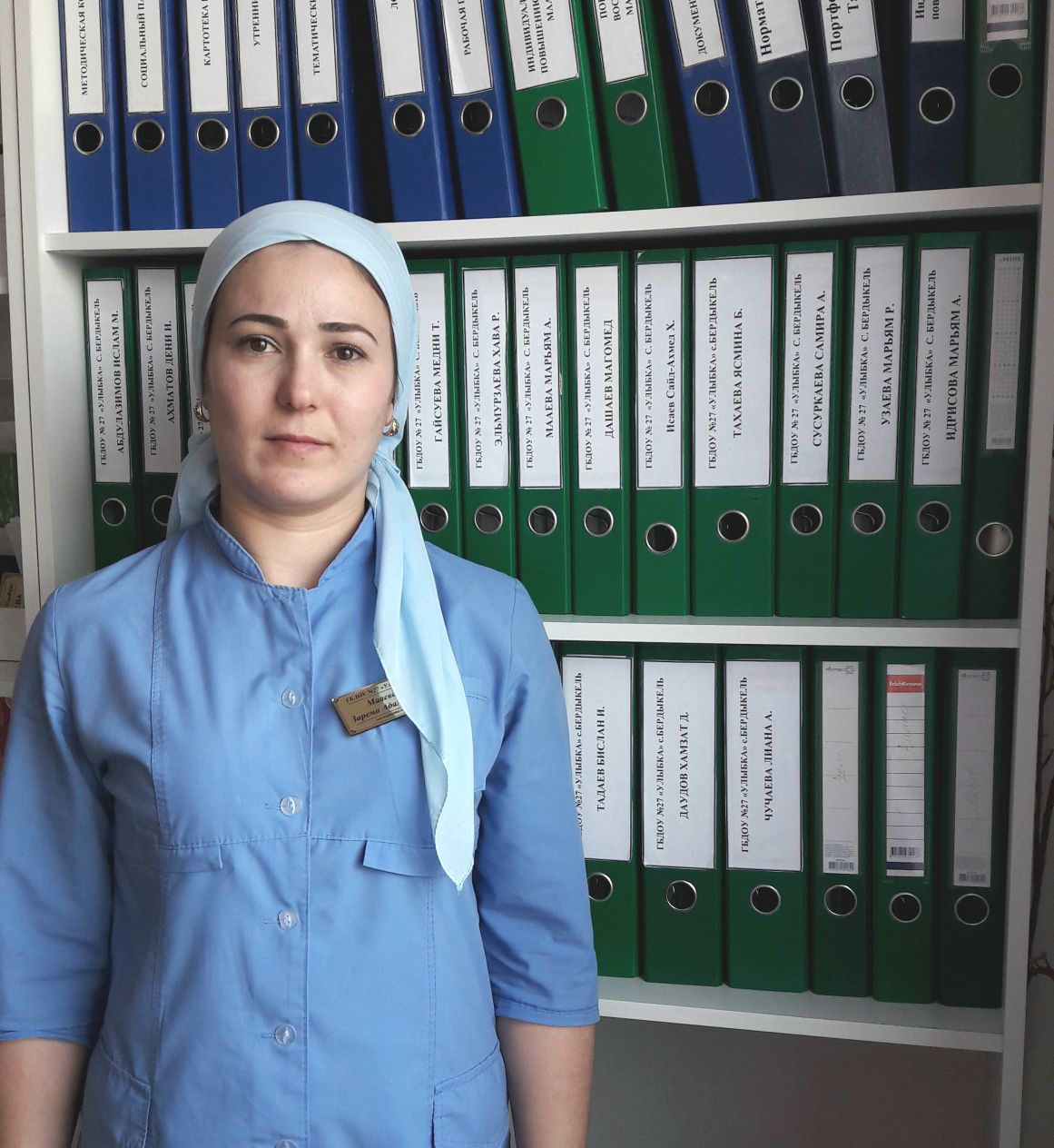 Мой девиз:
С детьми всегда должна быть рядом,
Даря тепло, и согревая взглядом.
Их в мир прекрасного вести
И помнить заповедь
 «Не навреди».
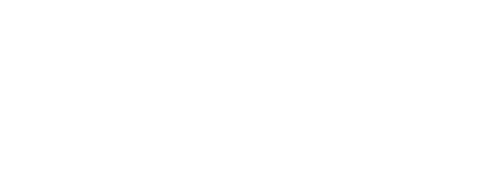 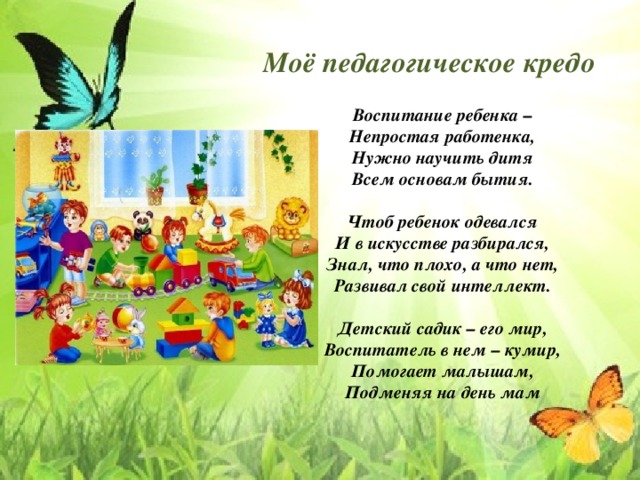 ».
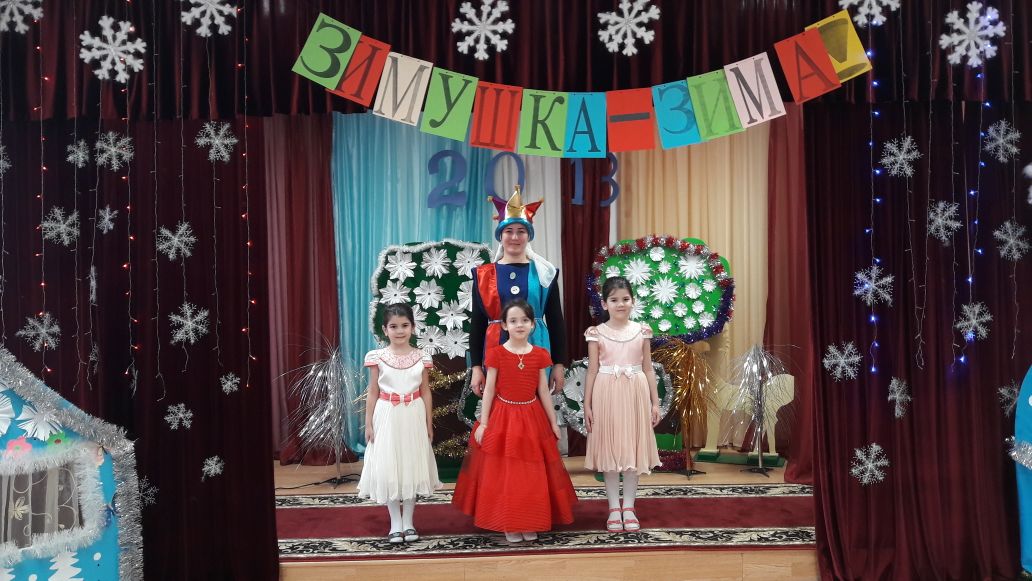 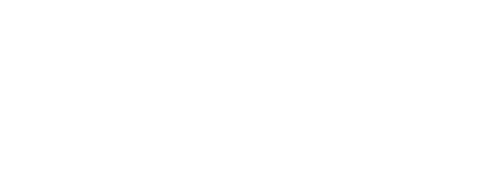 Педагогический стаж работы – 8 лет.
Диплом государственного образовательного учреждения
  высшего профессионального образования
Чеченский Государственный педагогический институт
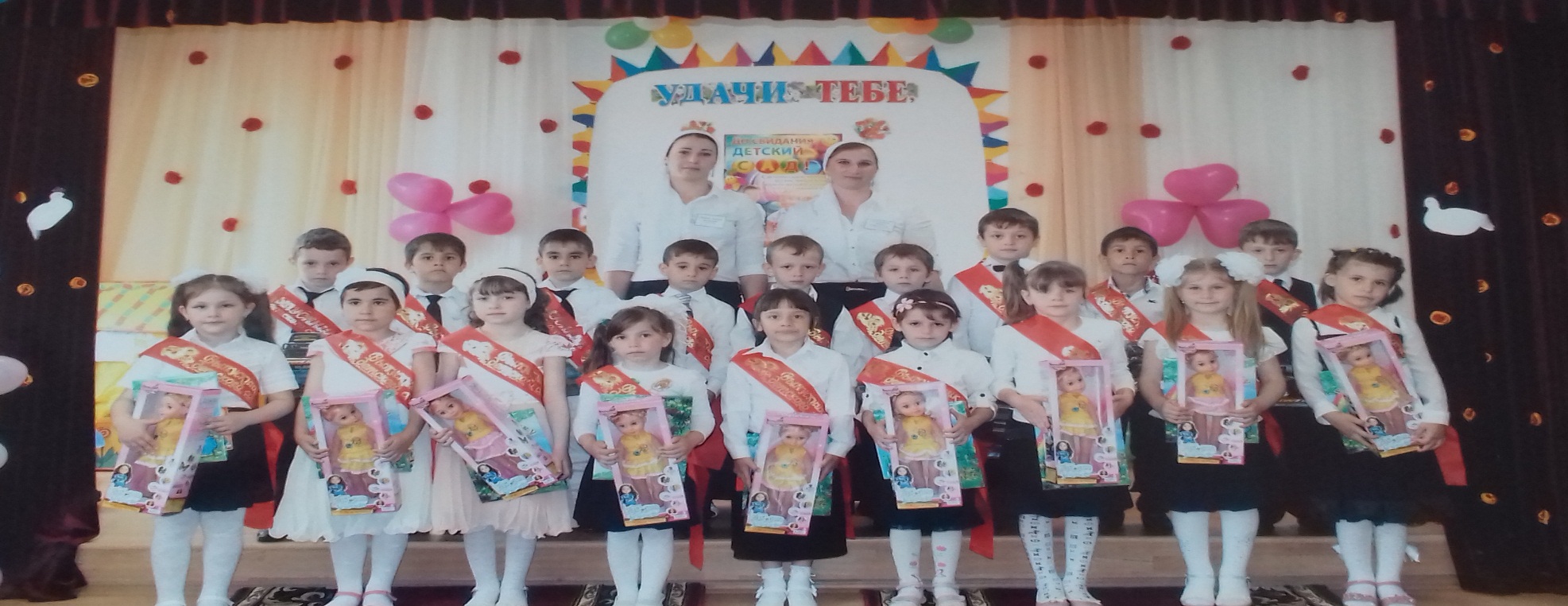 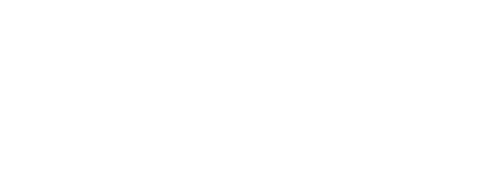 Нормативно - правовые документы.
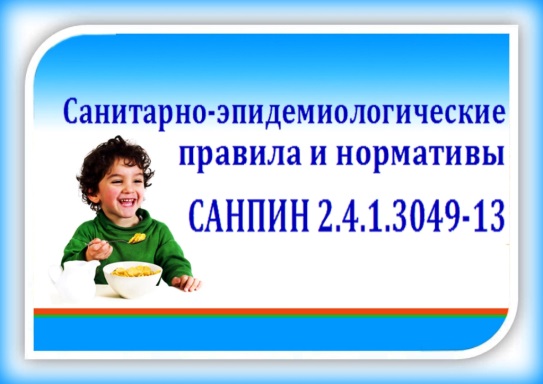 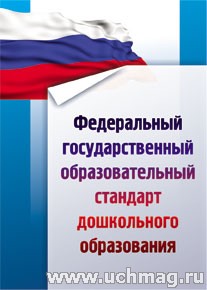 Федеральный закон РФ от 29 декабря 2012г. № 273 – ФЗ «Образовании в Российской Федерации»;
 Конвенция о правах ребенка;
 Декларация прав ребенка от 20.11.1959г.
СанПин 2.4.1.3049-13 «Санитарно – эпидемиологические требования к организации режима работы дошкольных образовательных организации от 15 мая 2013г. № 26.
Федеральный государственный  образовательный стандарт дошкольного образования;
Нормативными – правовыми актами УО АМО «Боханский район»;
Локальными актами МБДОУ «Олонский детский сад».
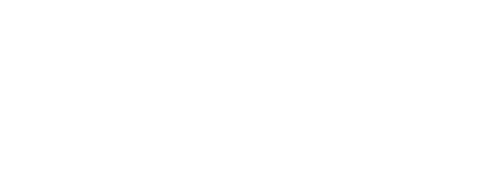 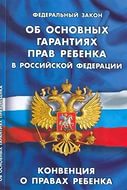 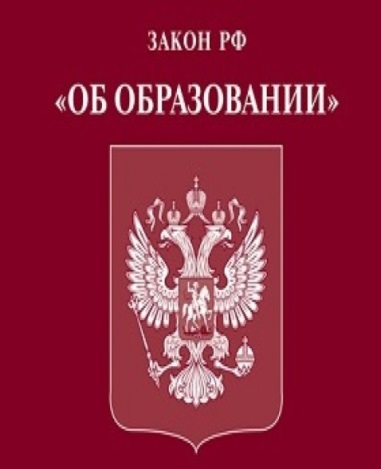 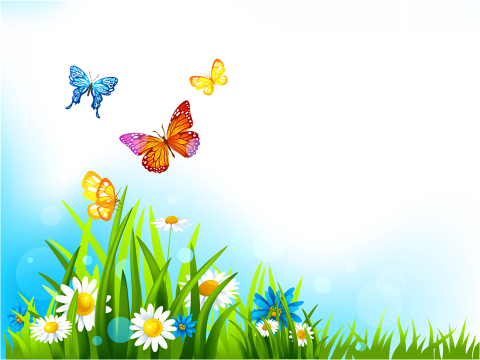 Курсы повышения квалификации
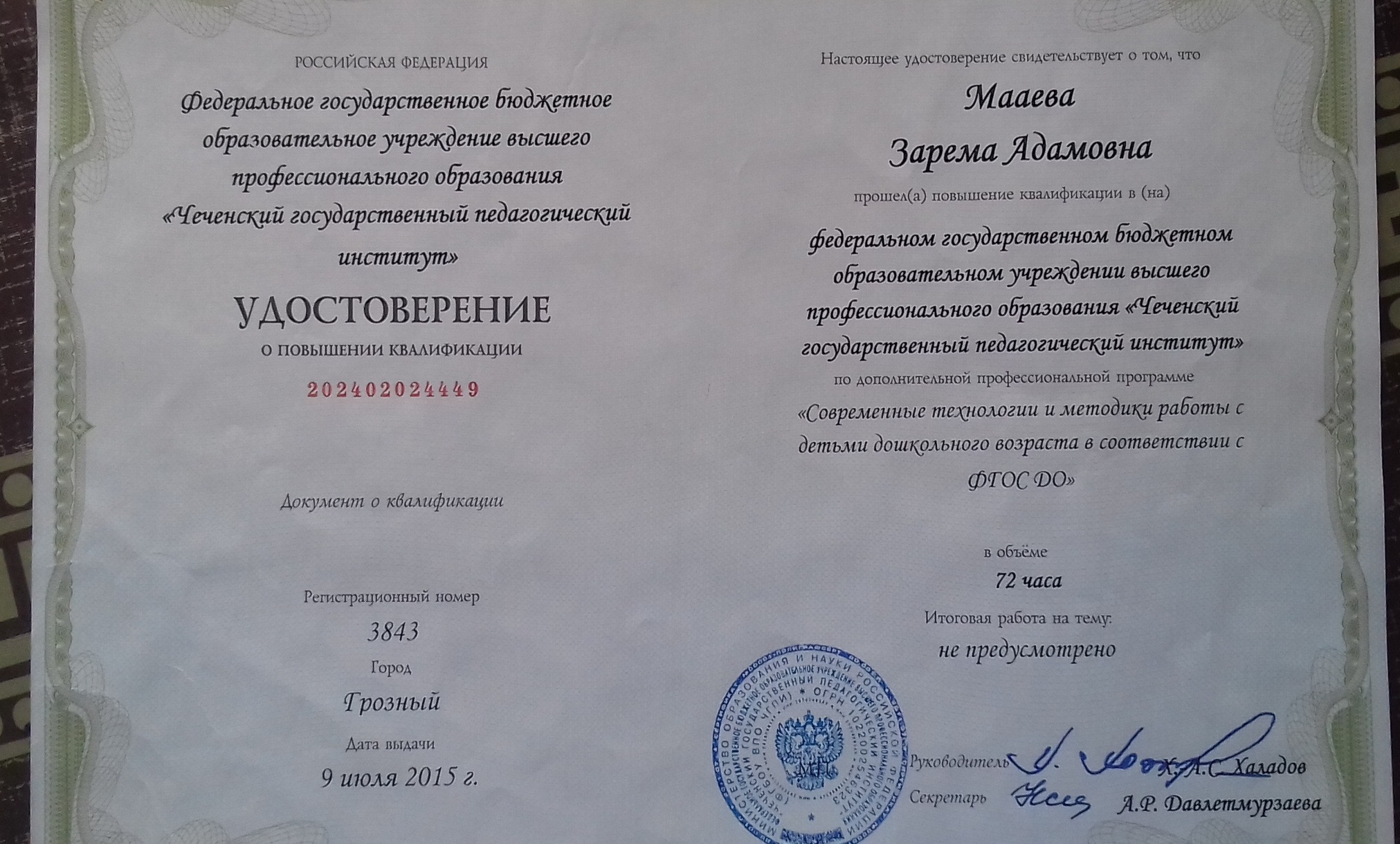 »
Мои достижения:
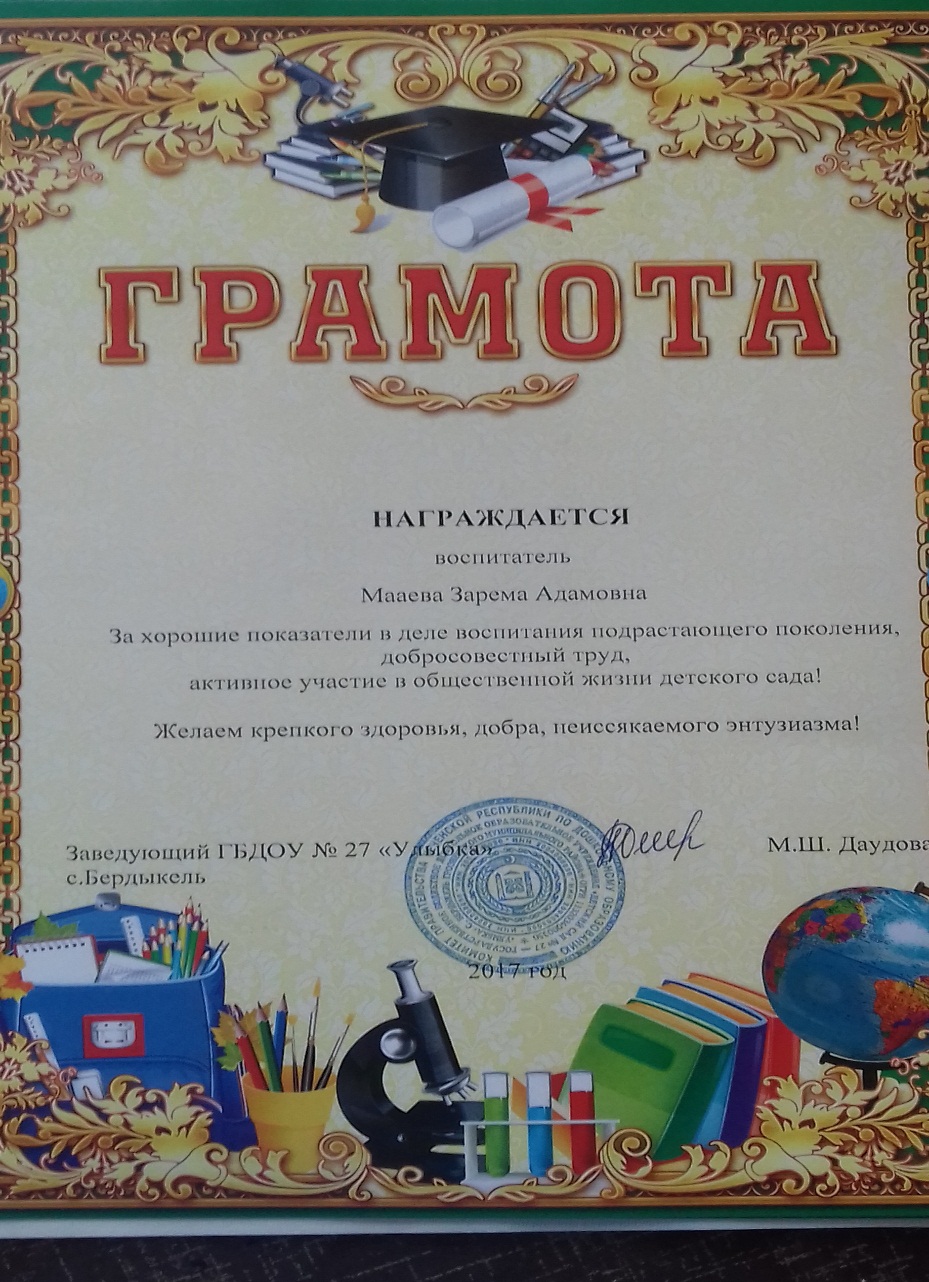 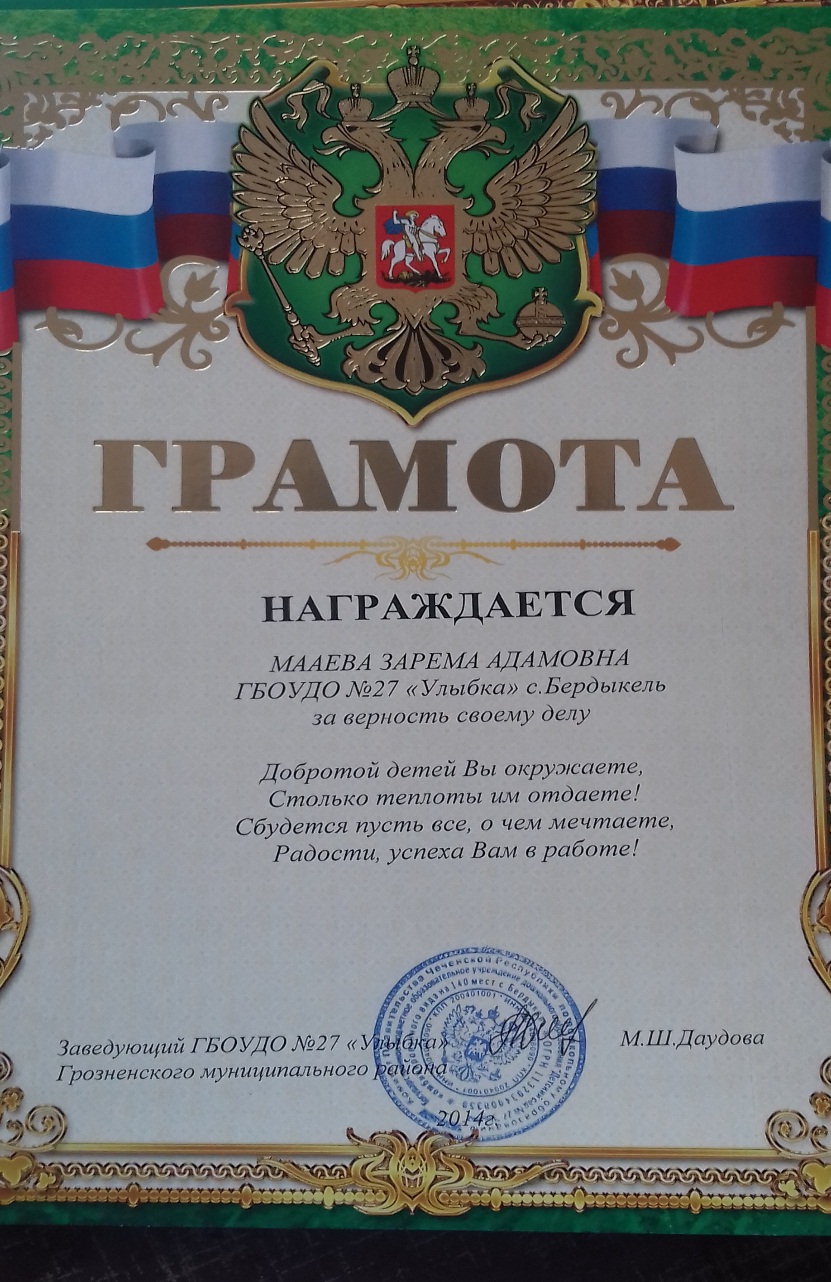 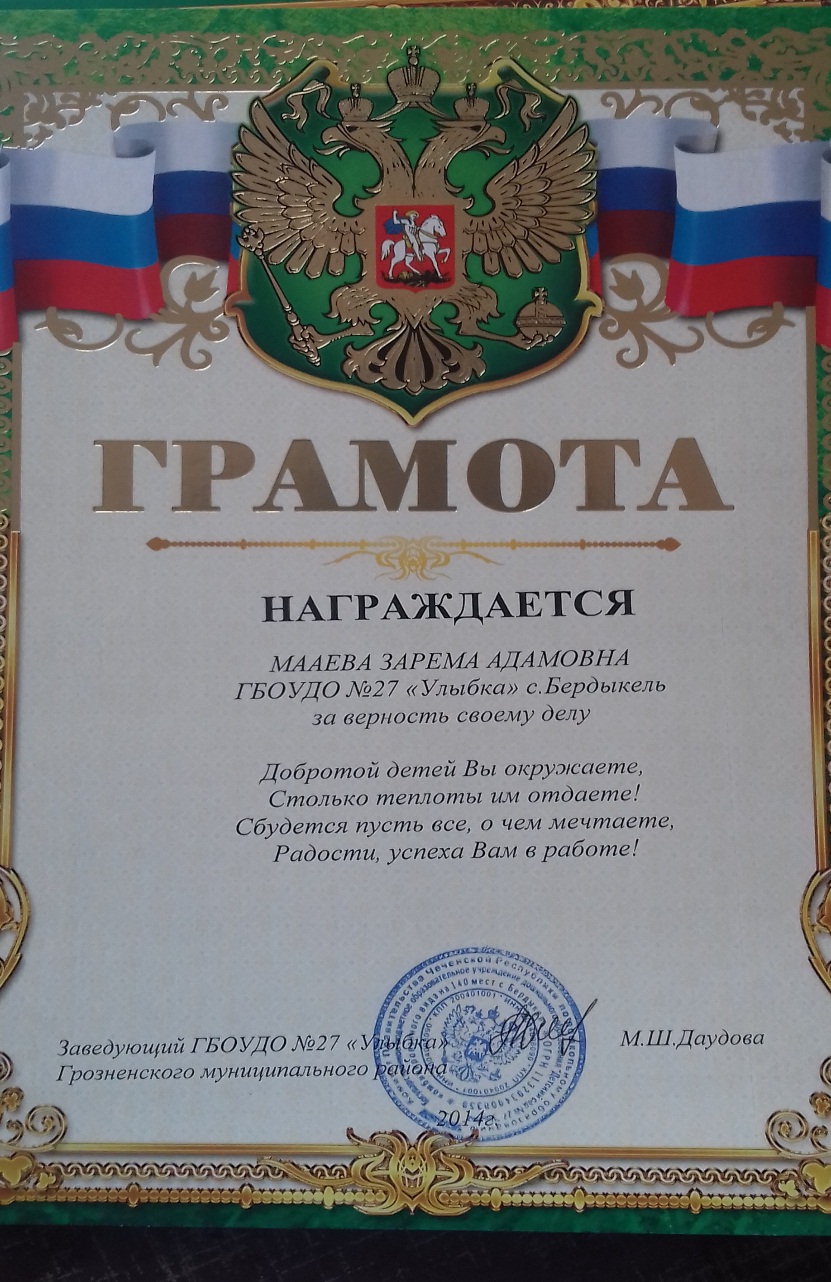 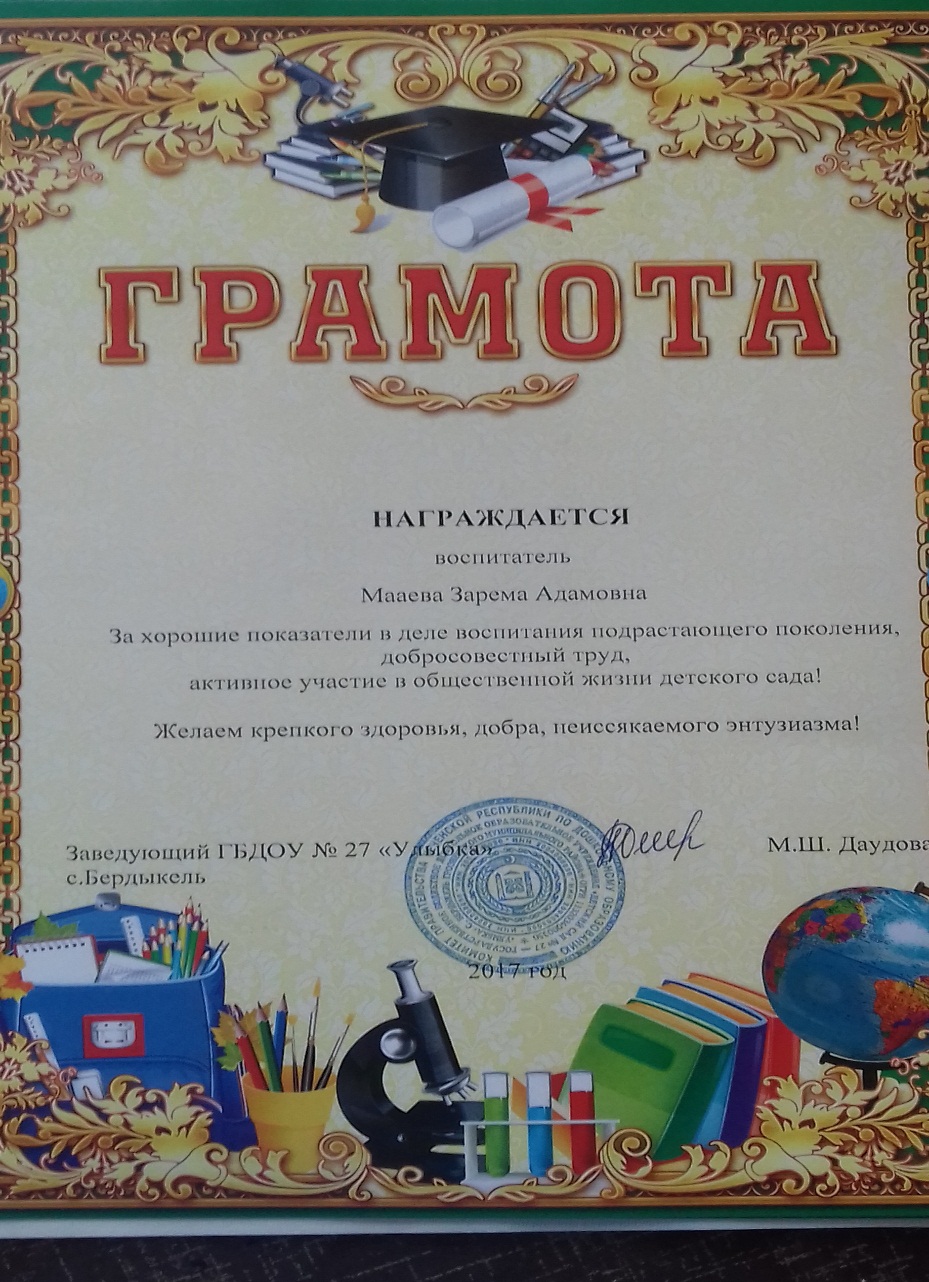 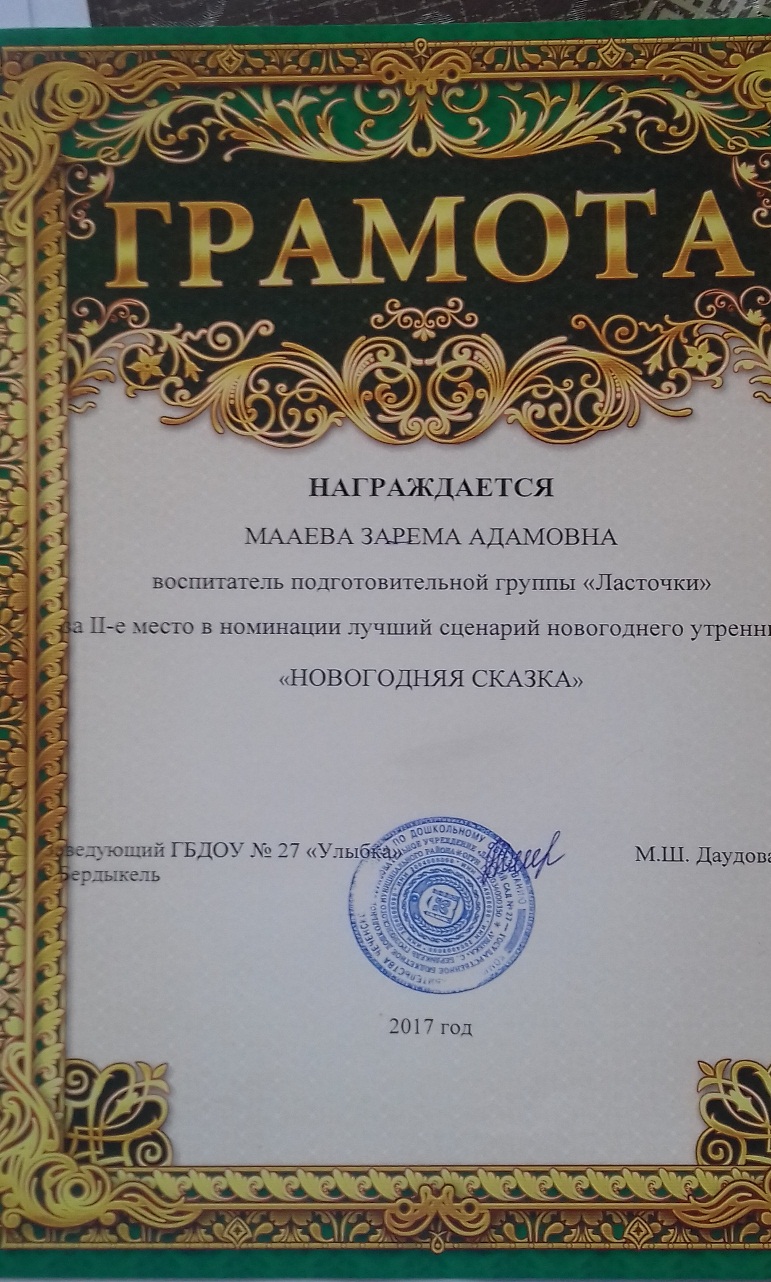 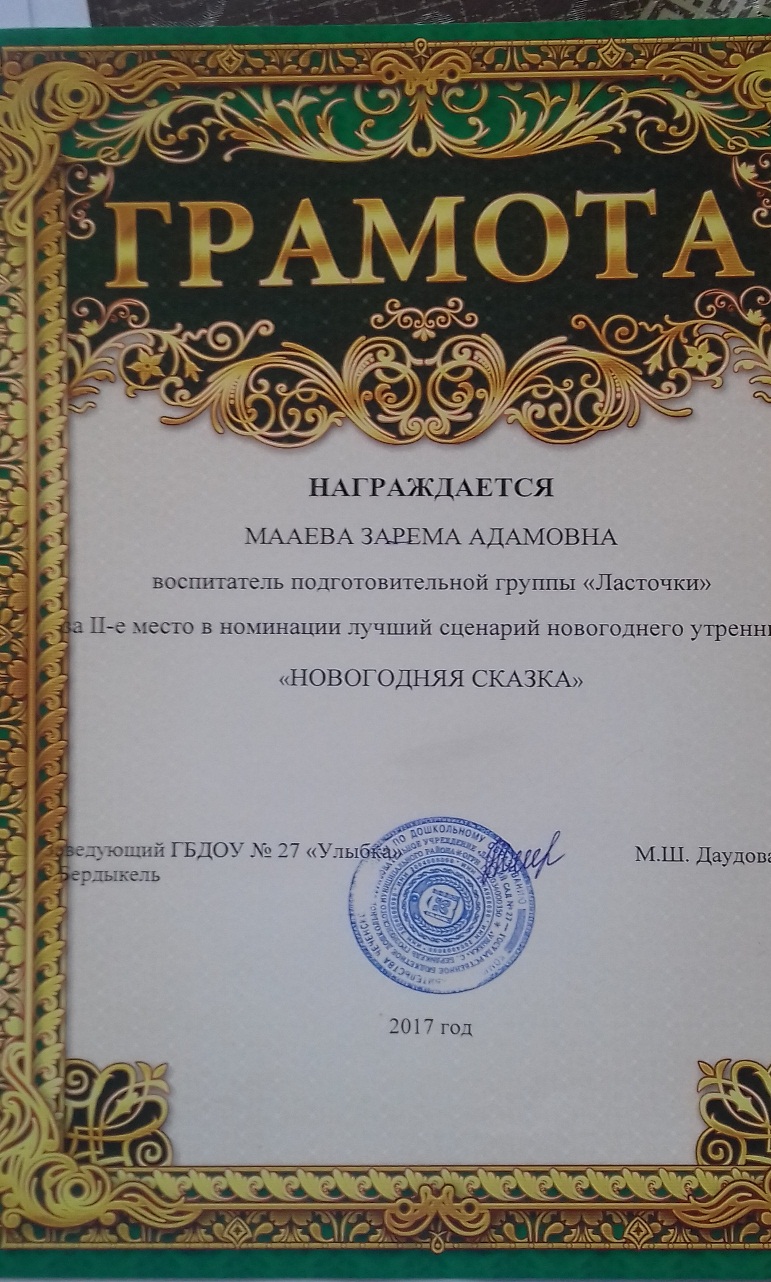 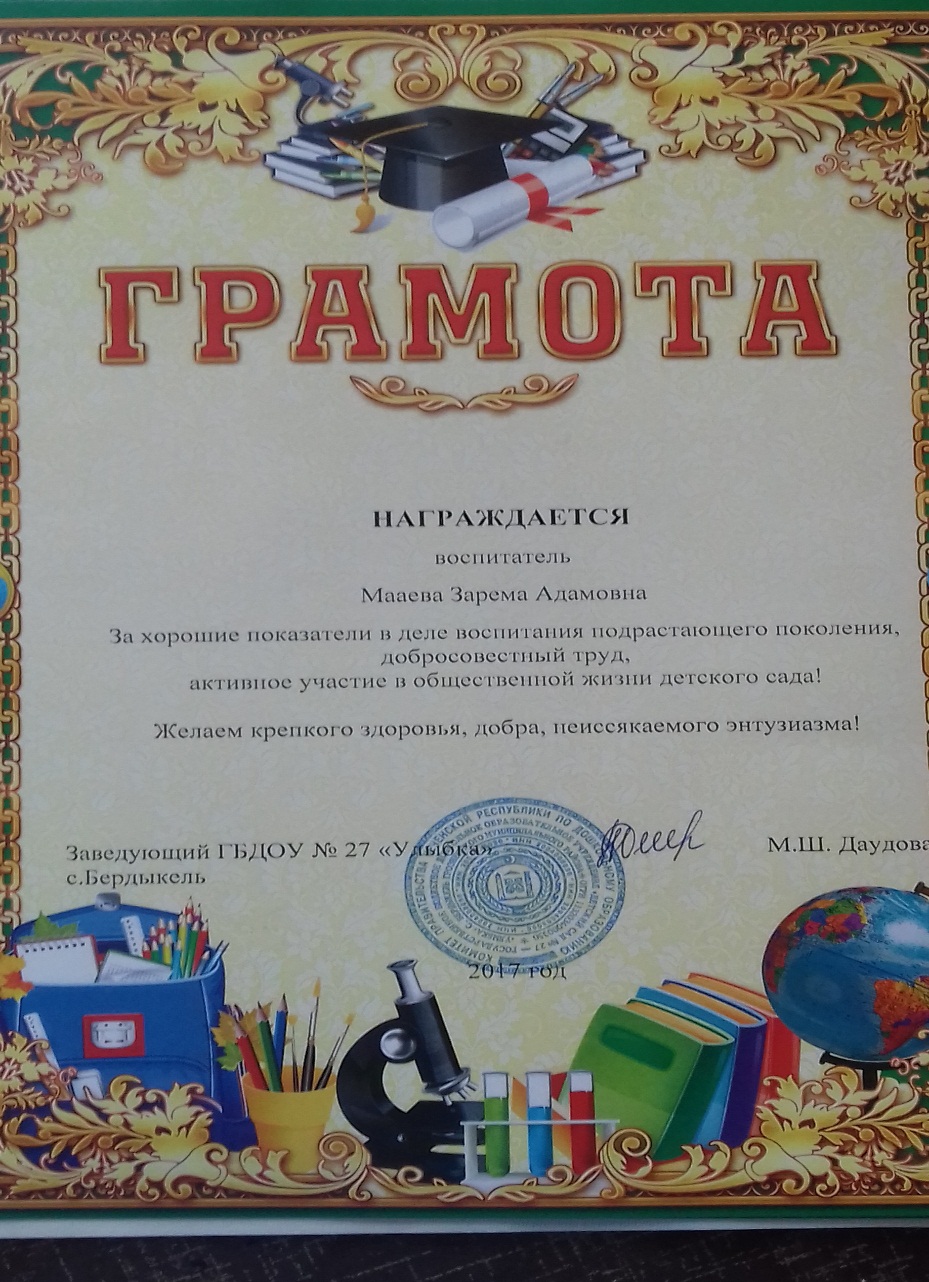 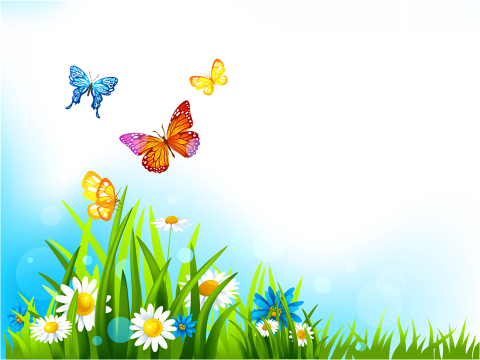 Мои достижения:
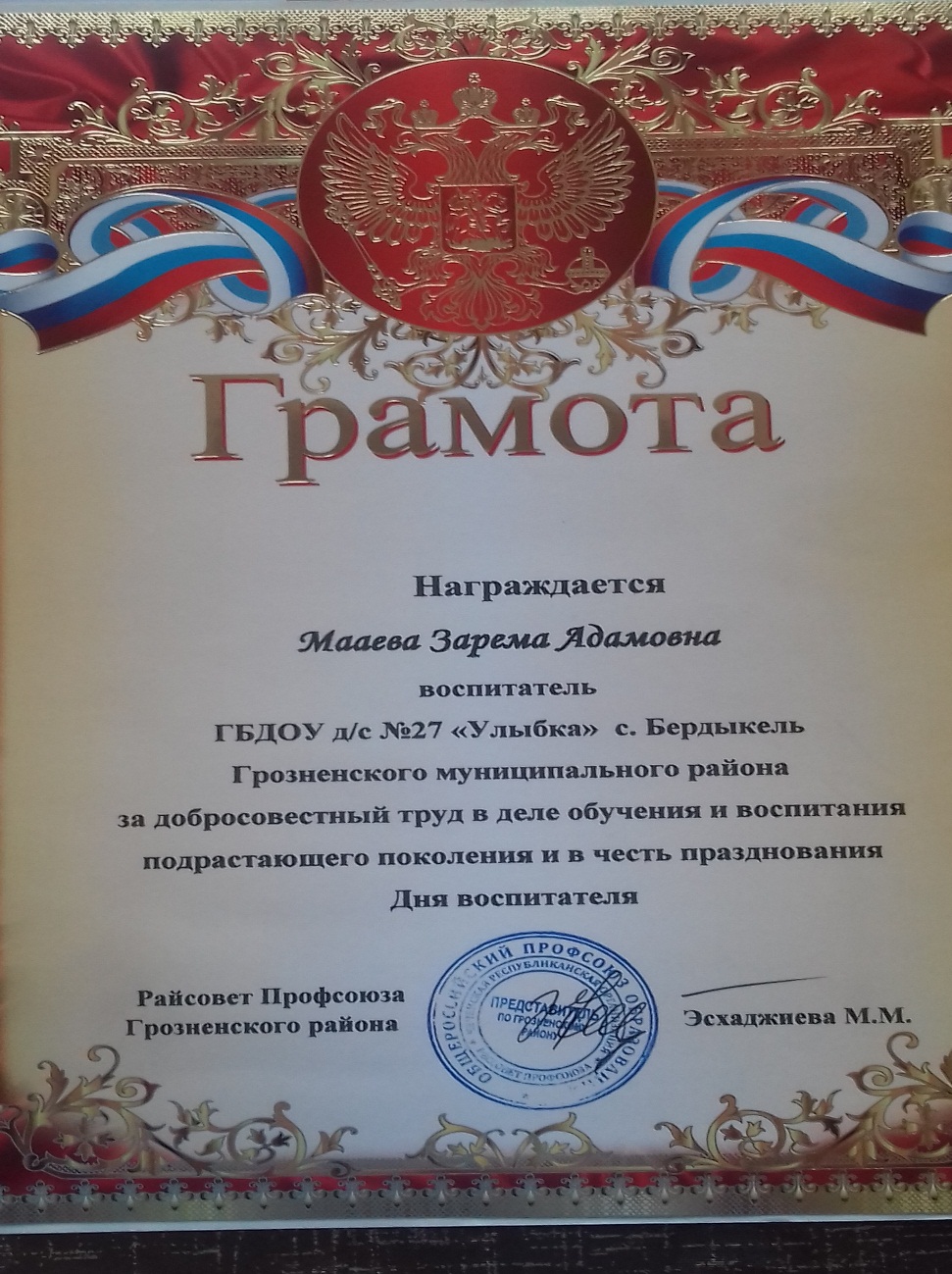 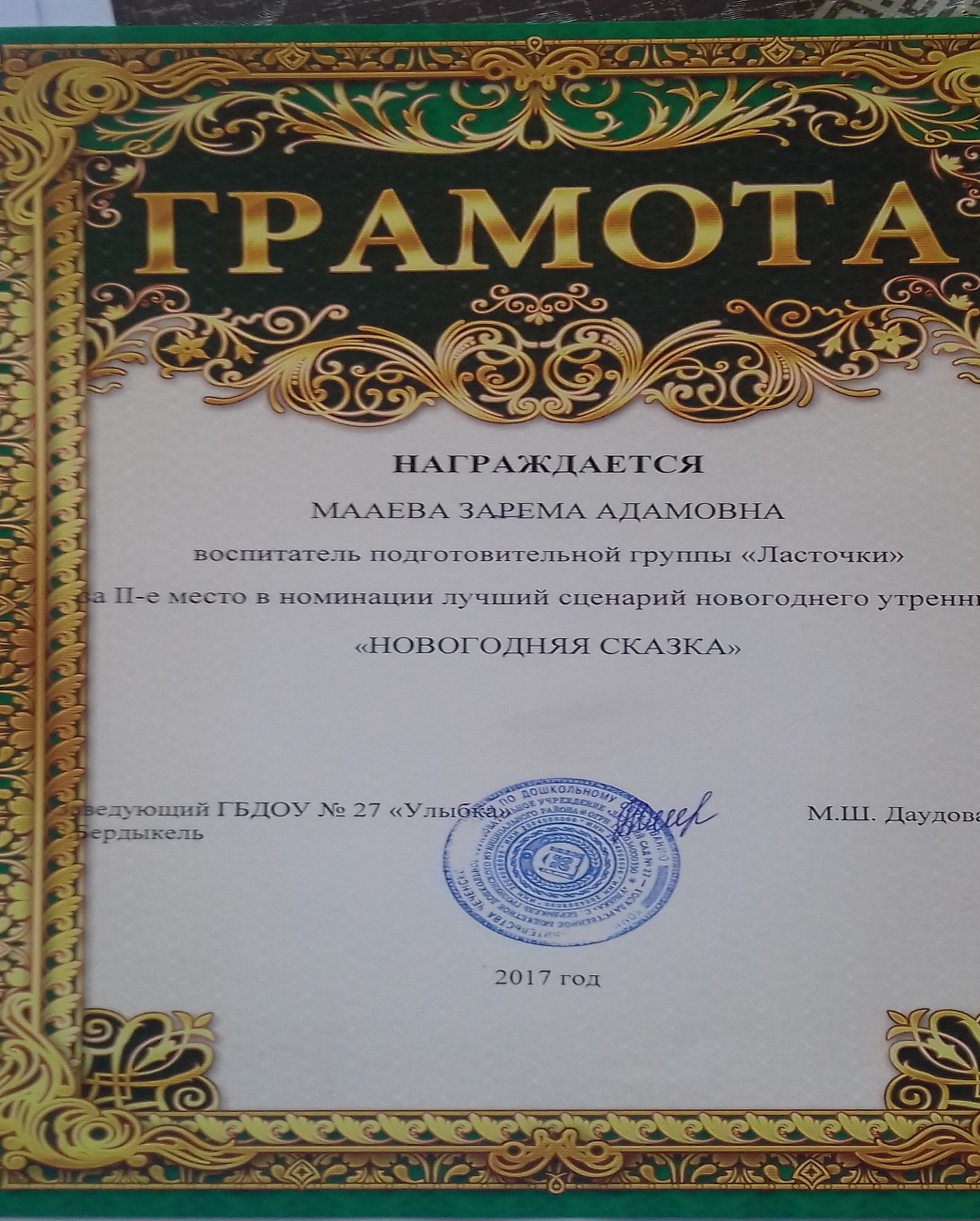 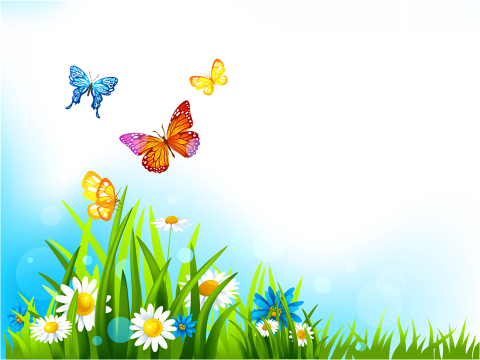 Наши праздники и будни.
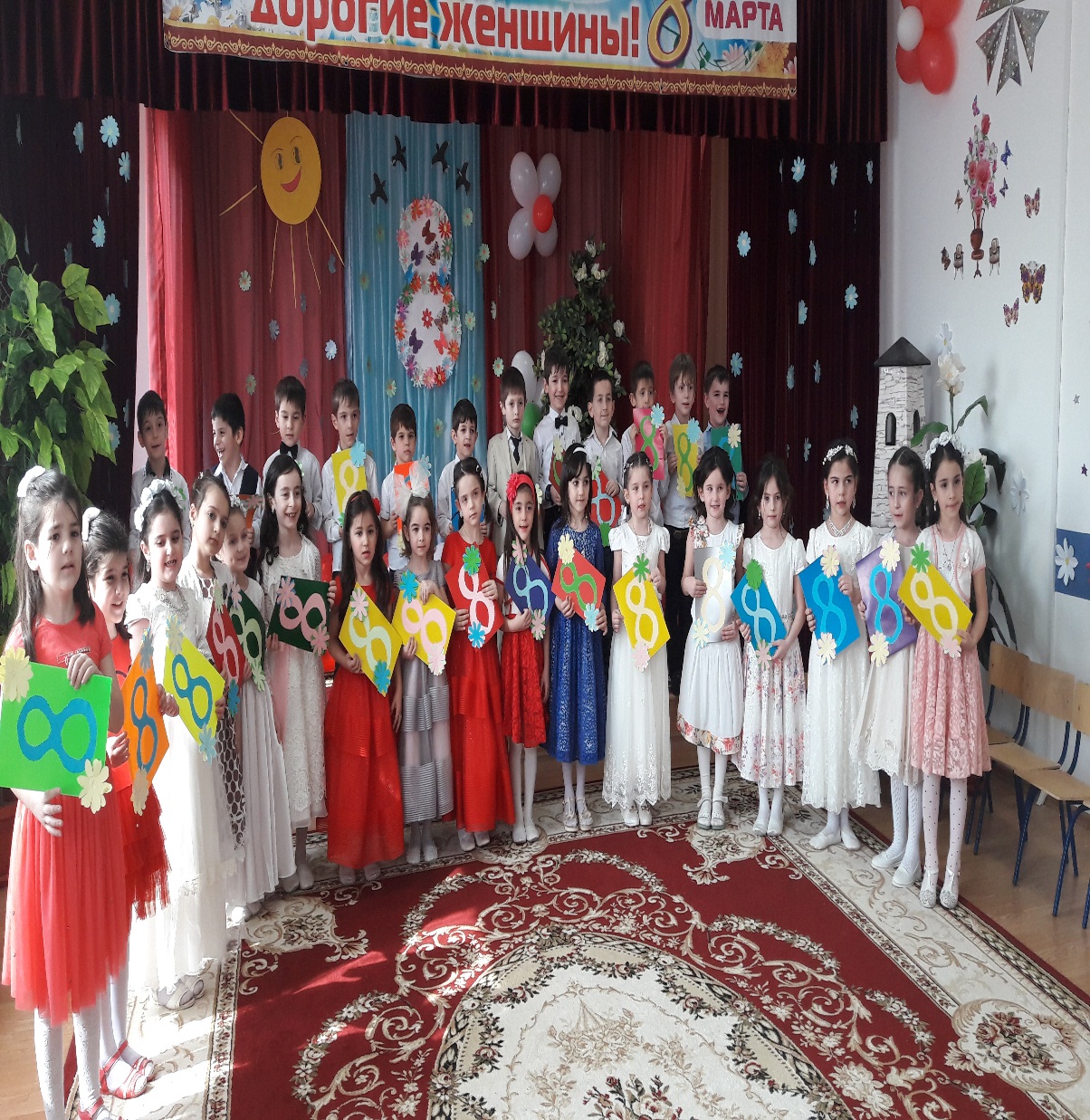 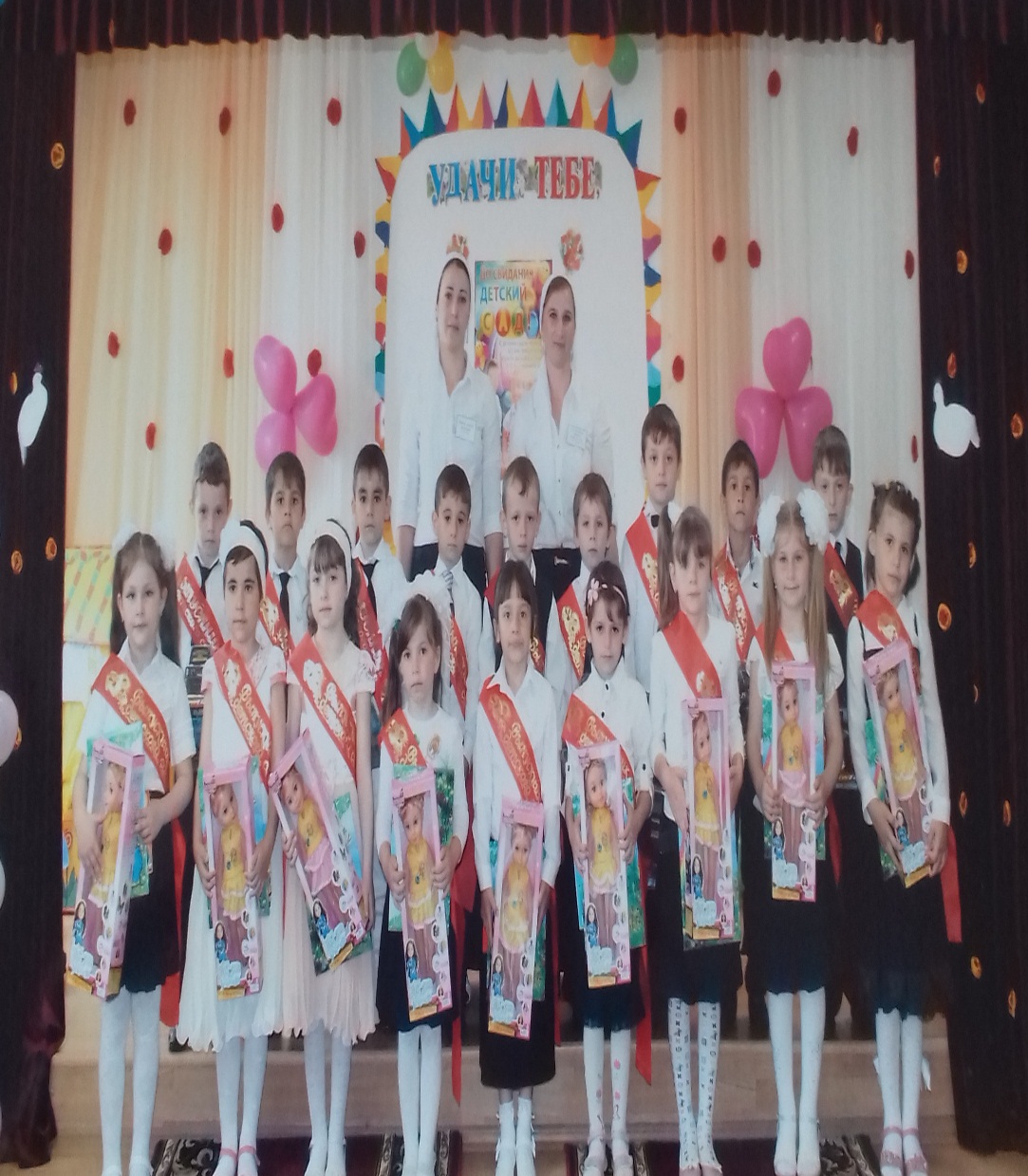 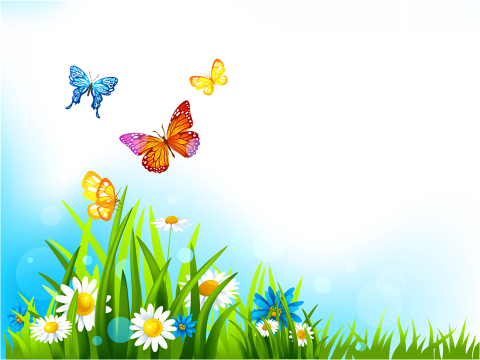 Наши праздники и будни.
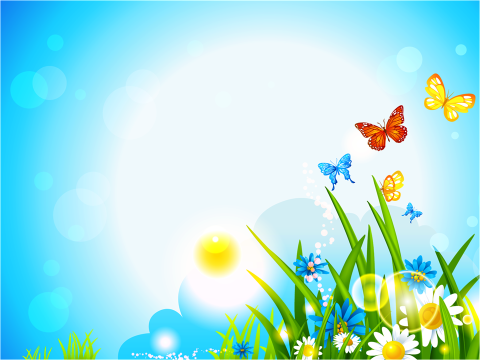 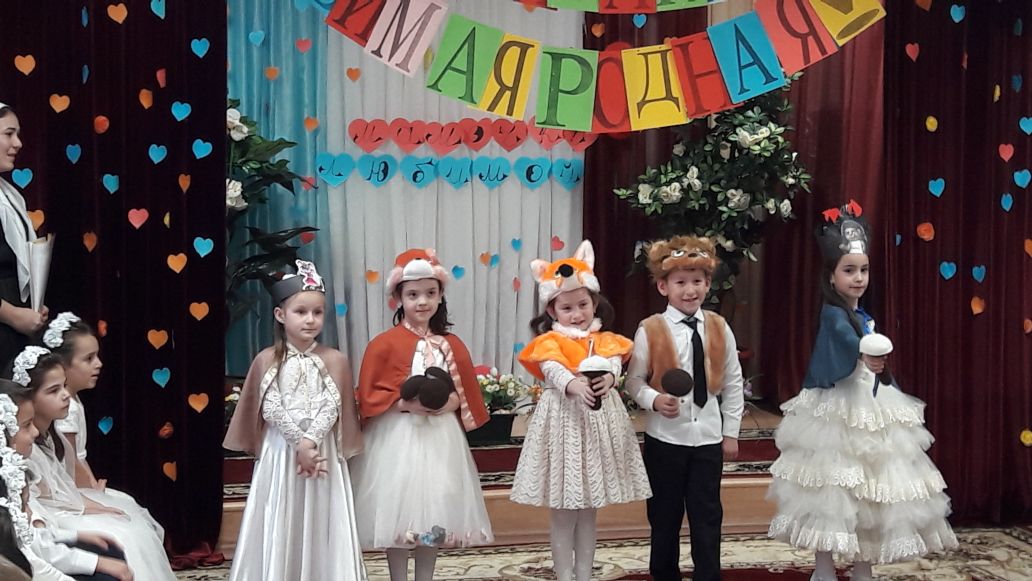 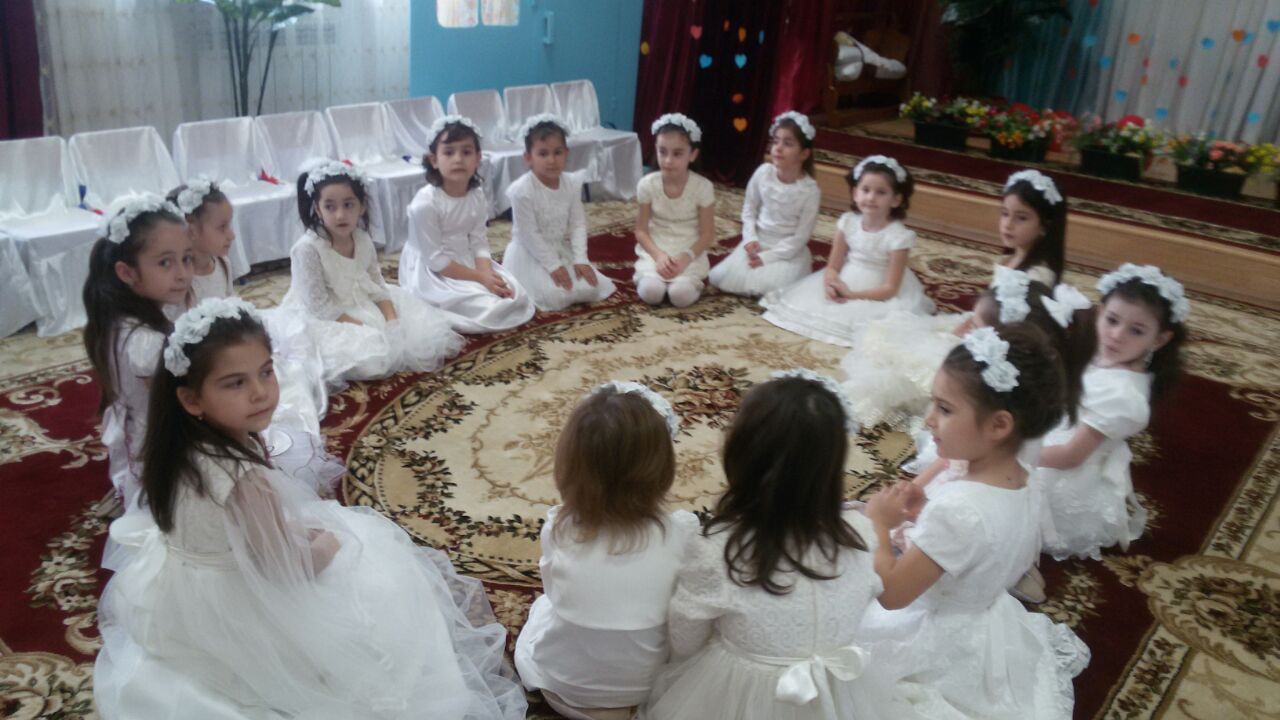 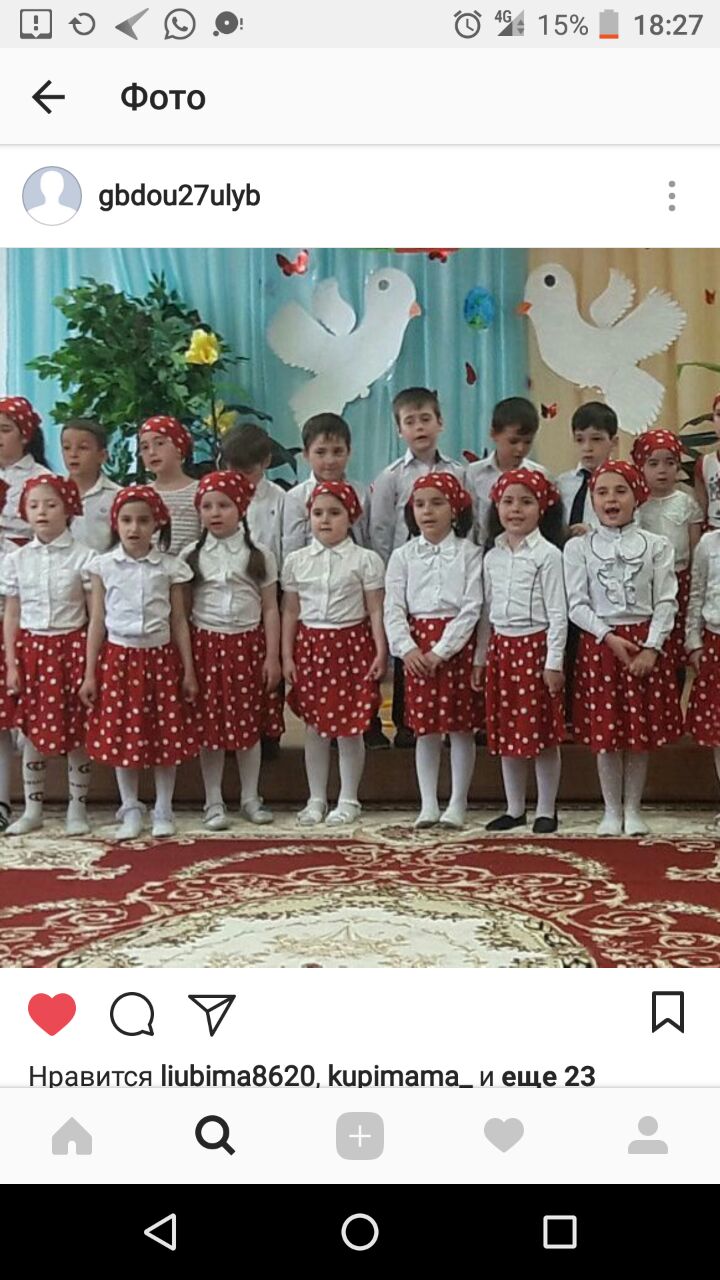 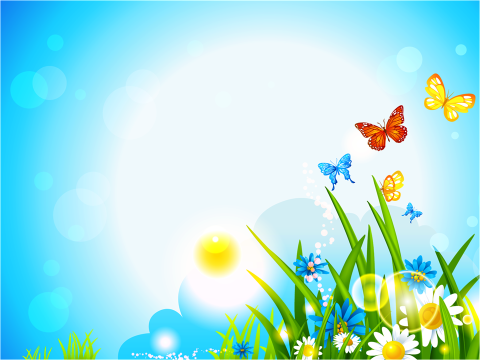 В царстве дорожных знаков
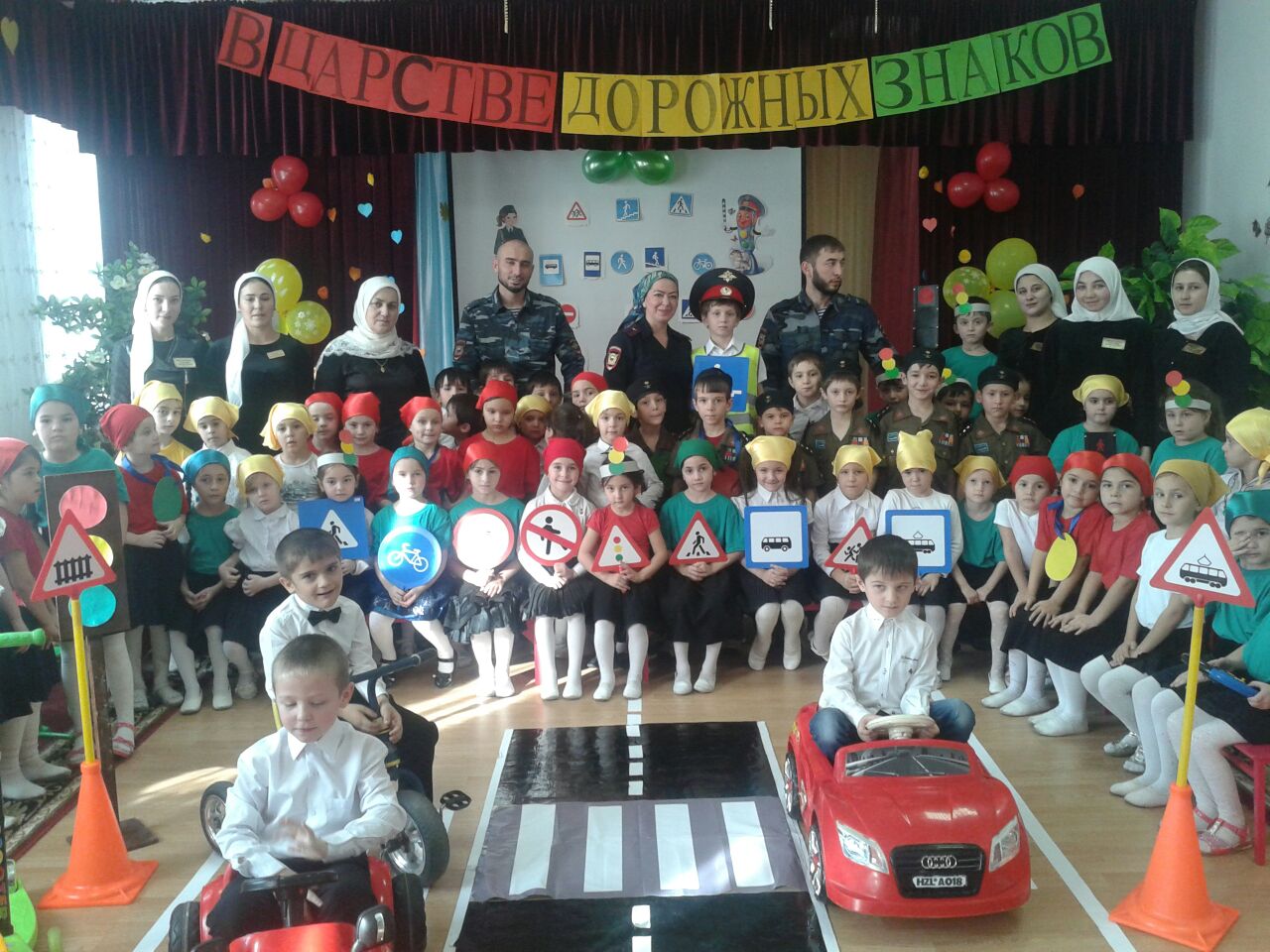 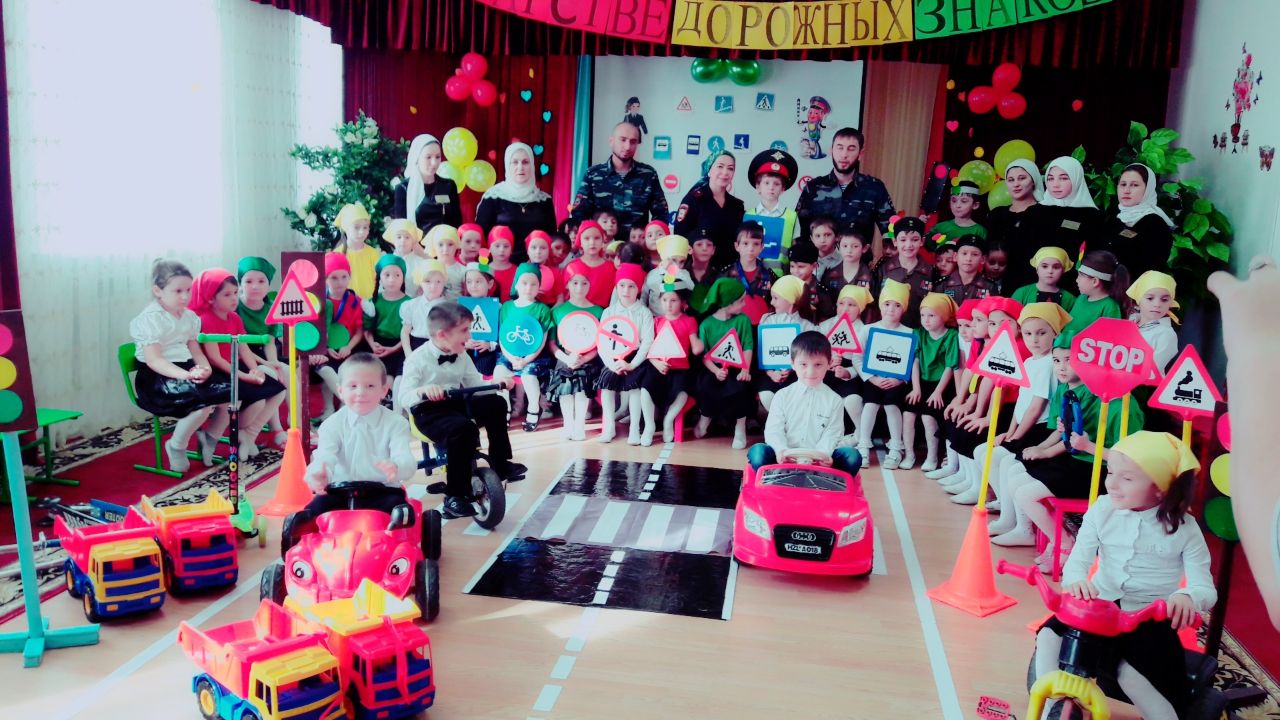 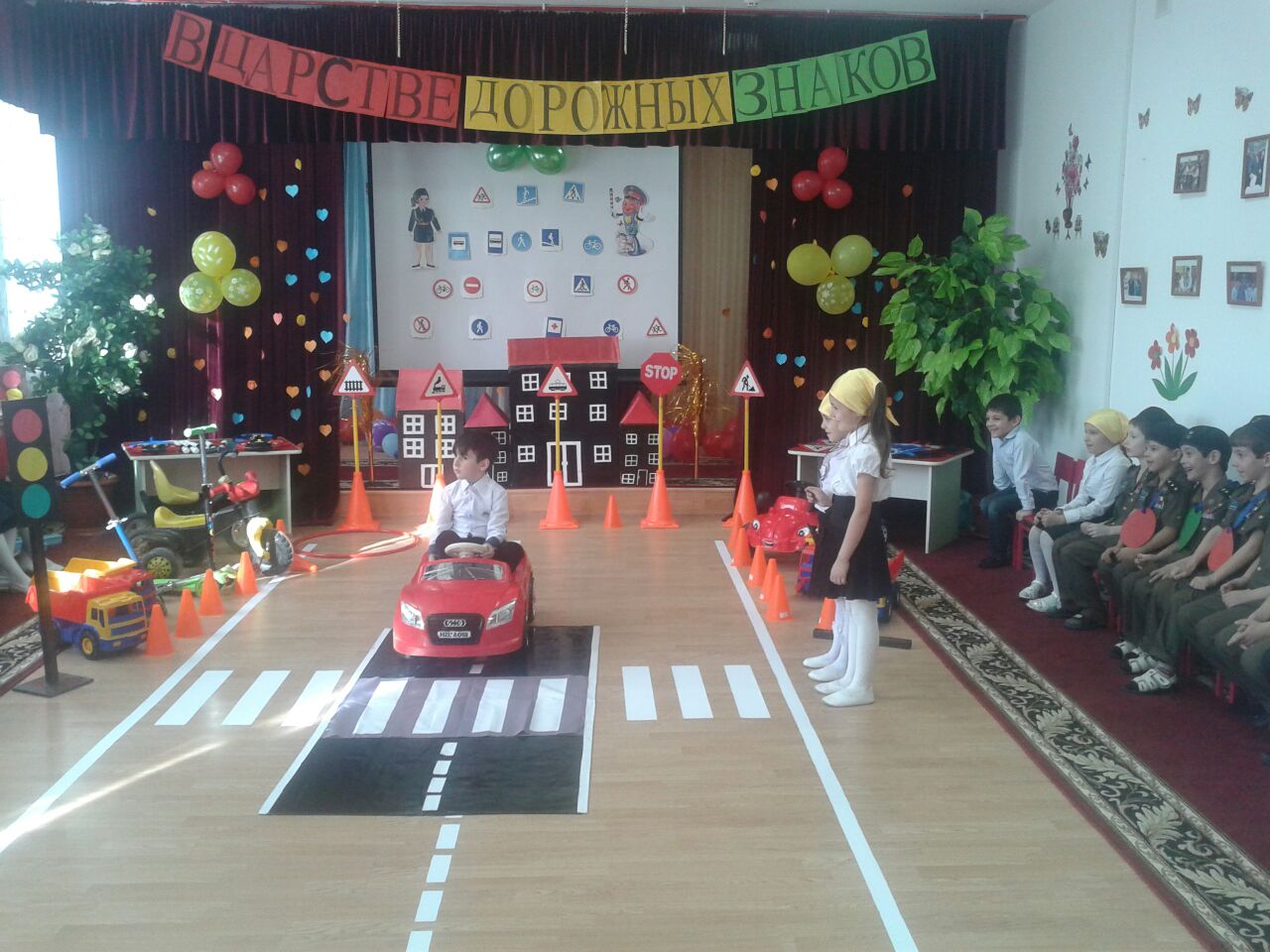 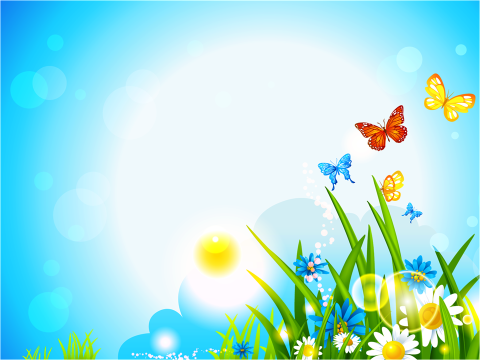 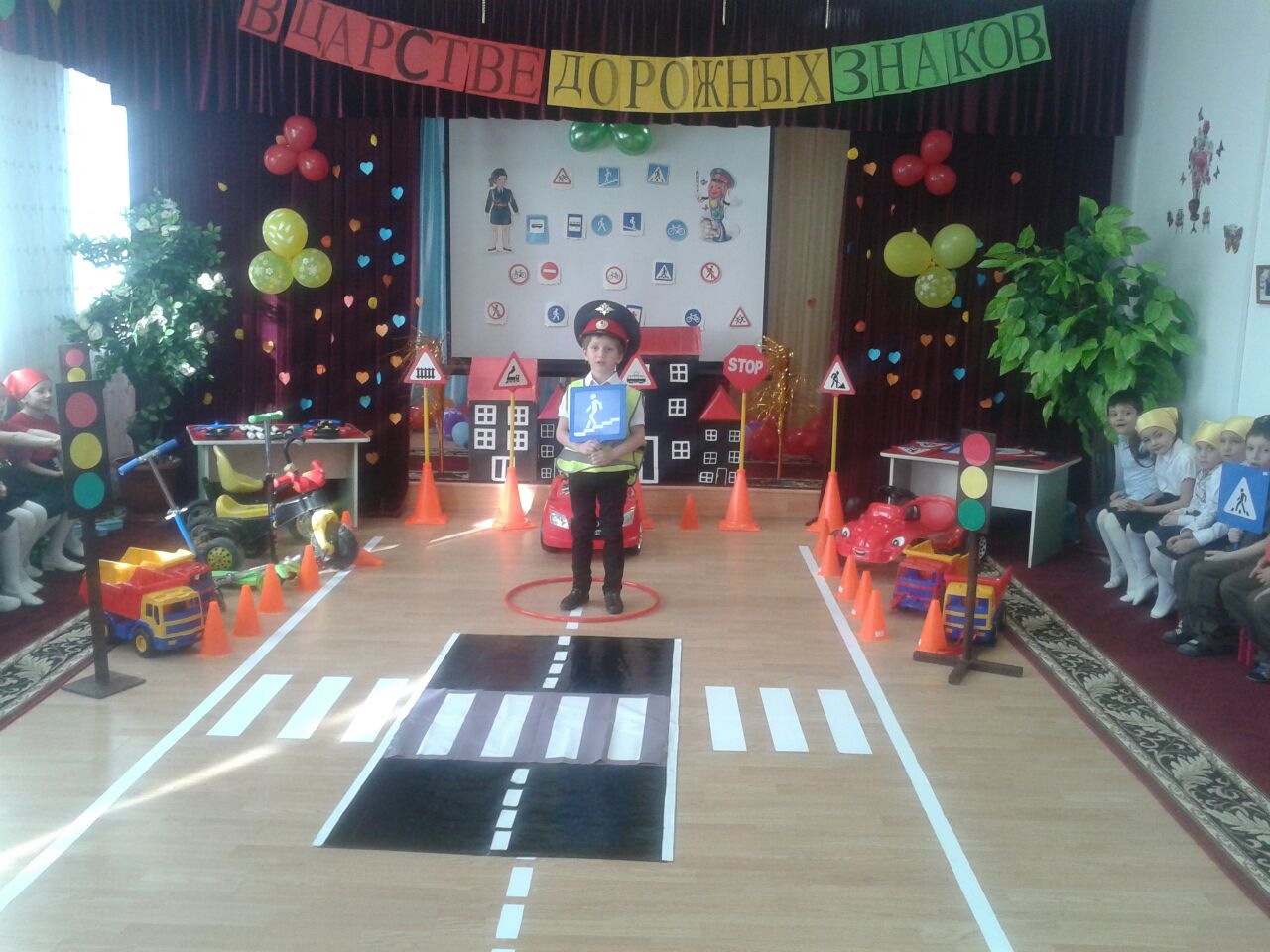 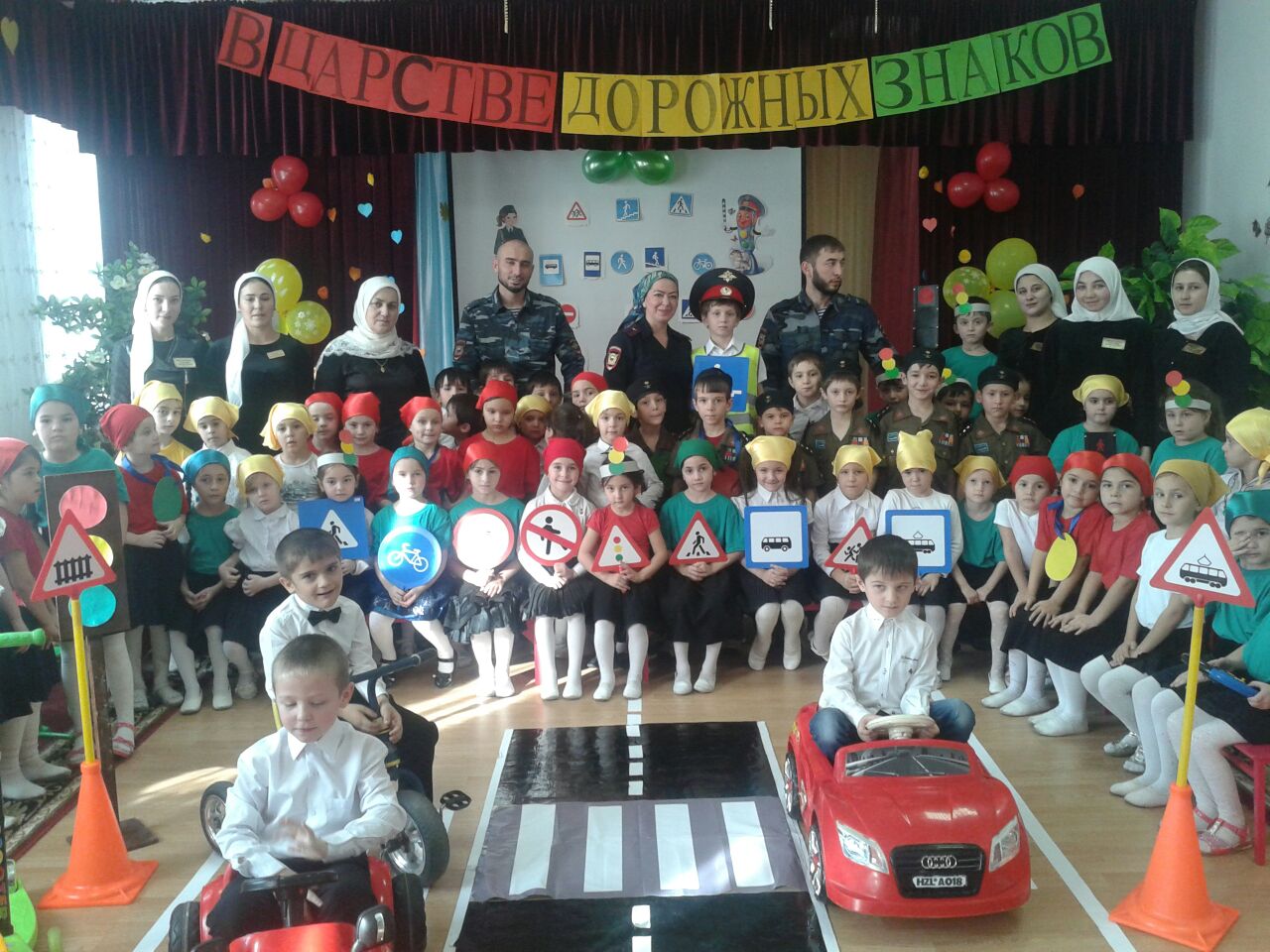 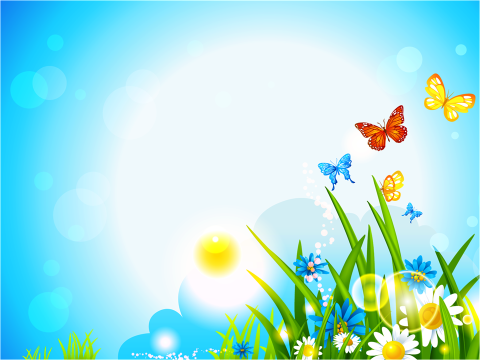 Осень  золотая
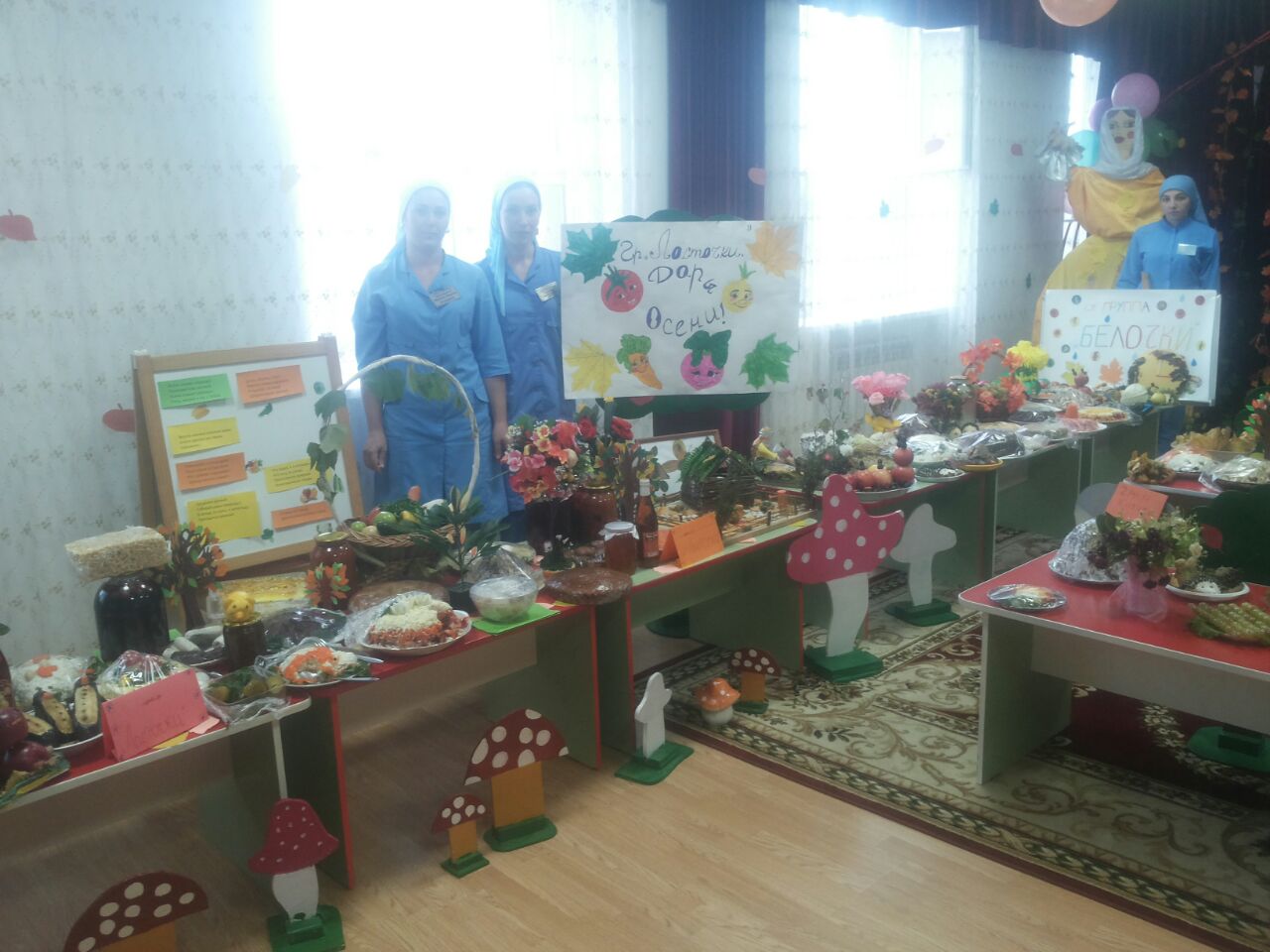 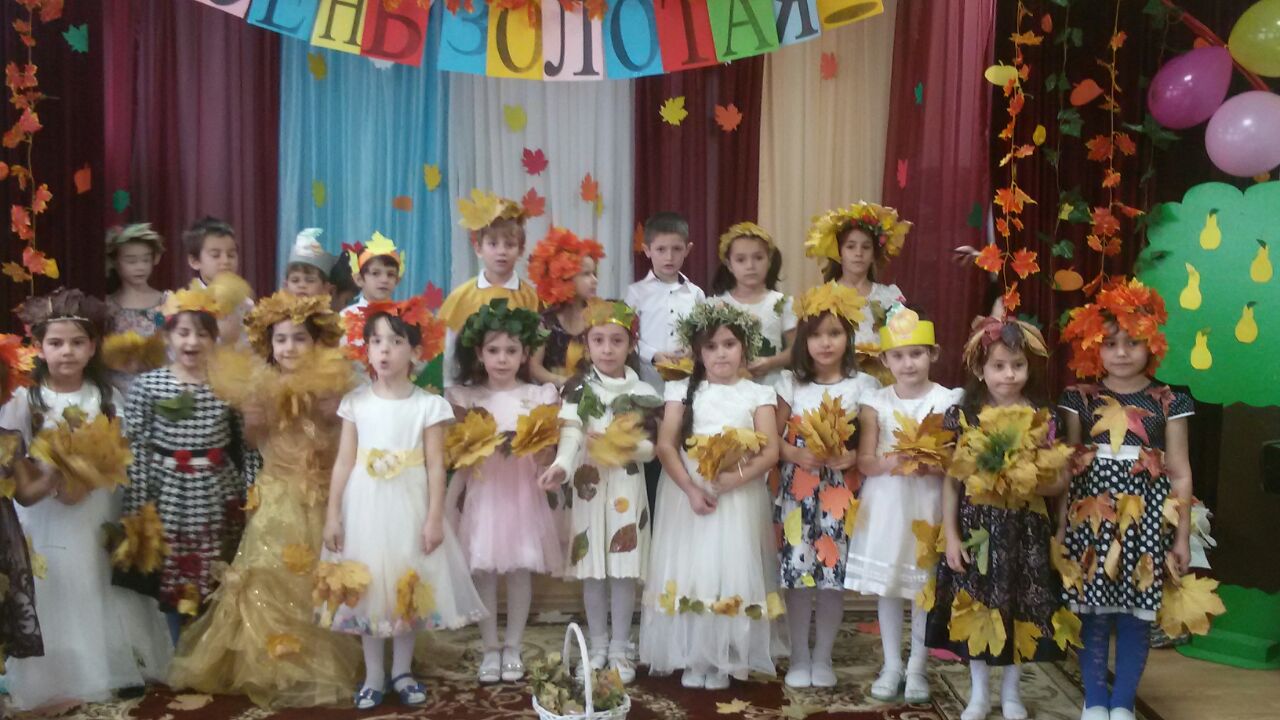 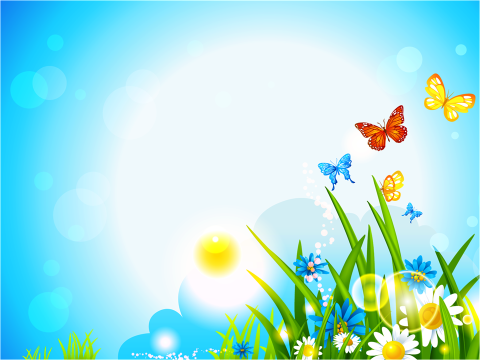 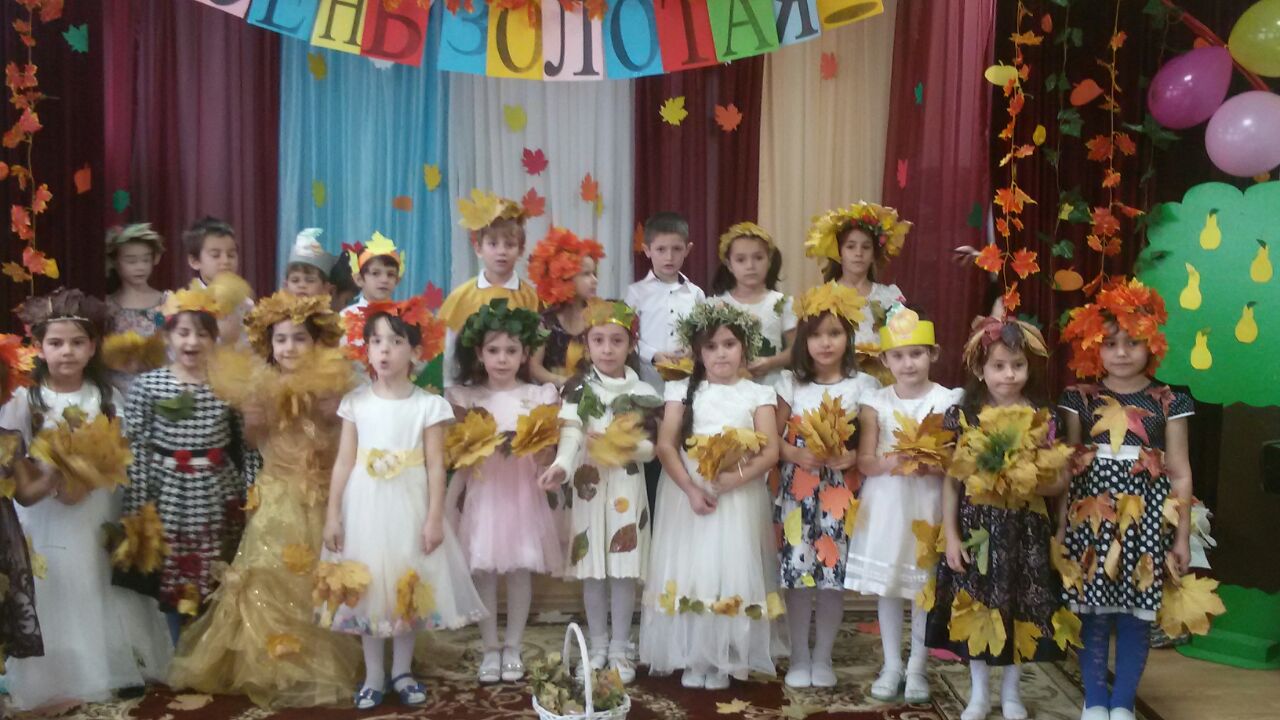 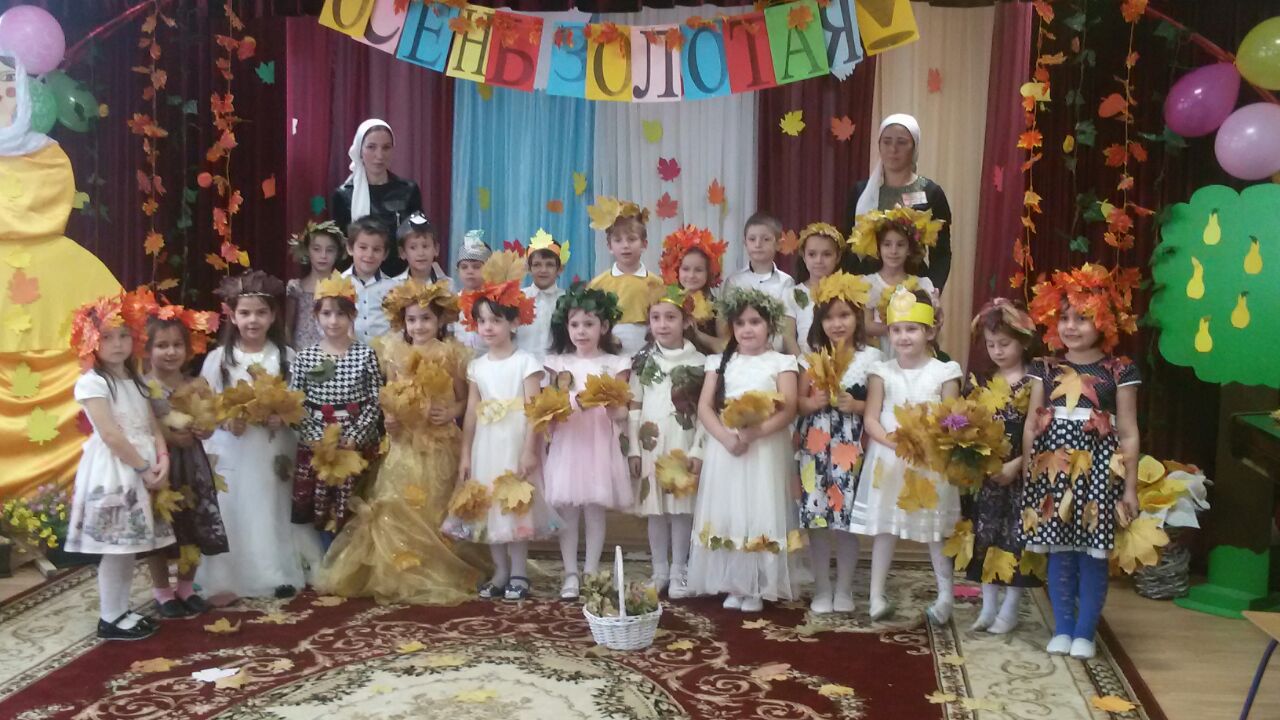 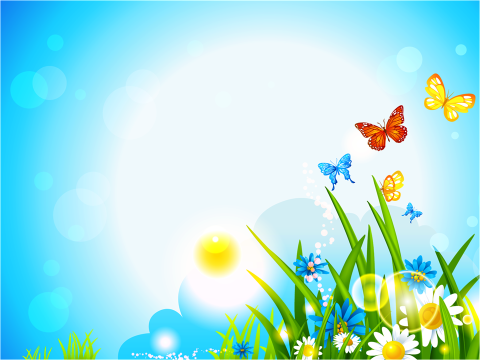 Ах ты зимушка-зима!
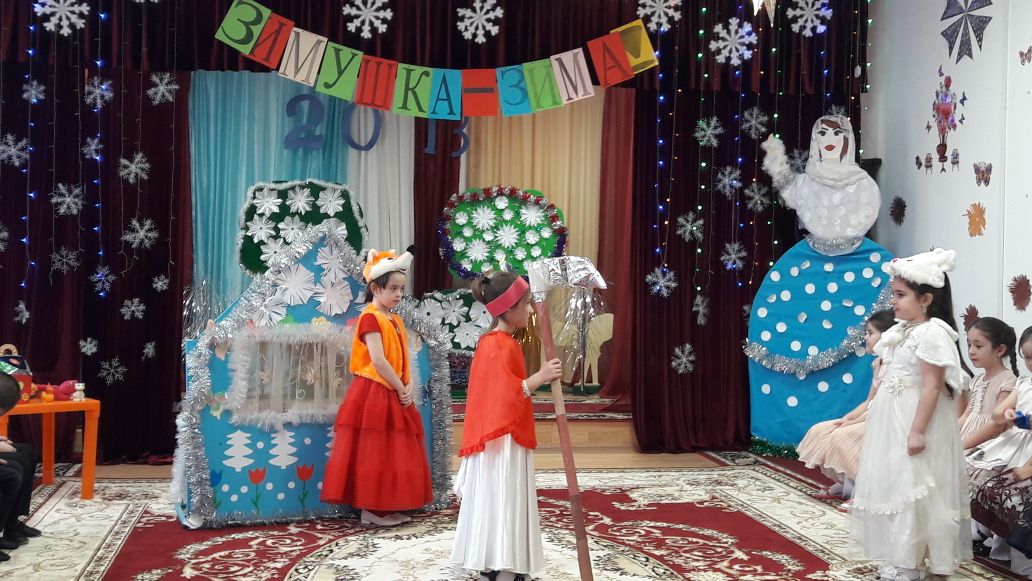 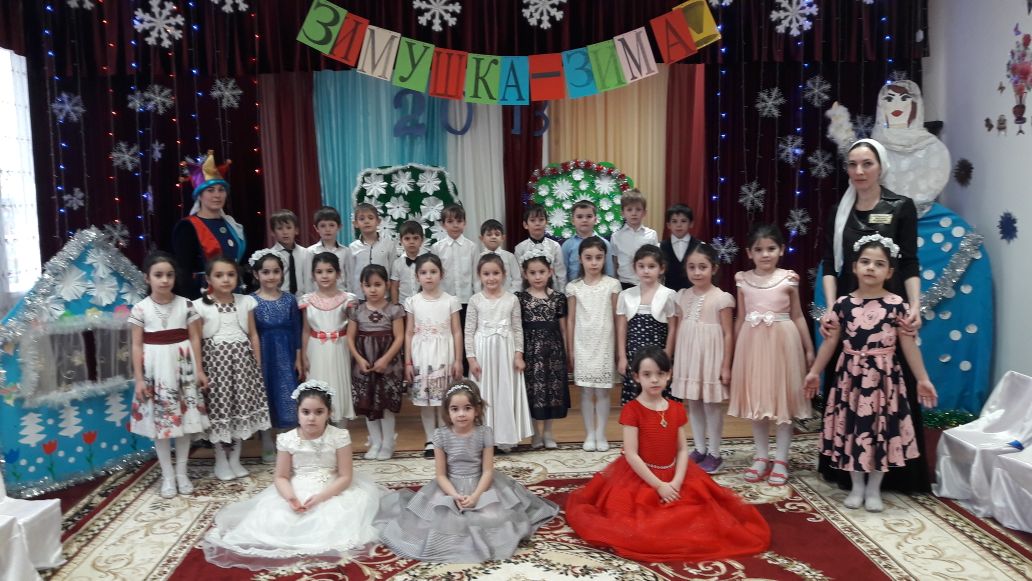 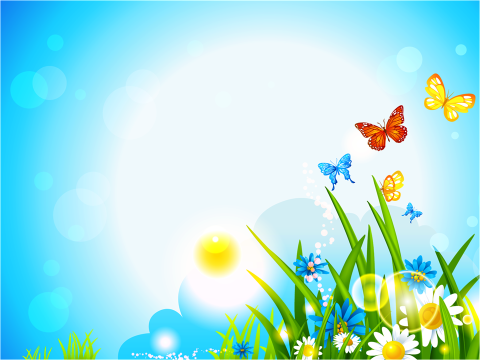 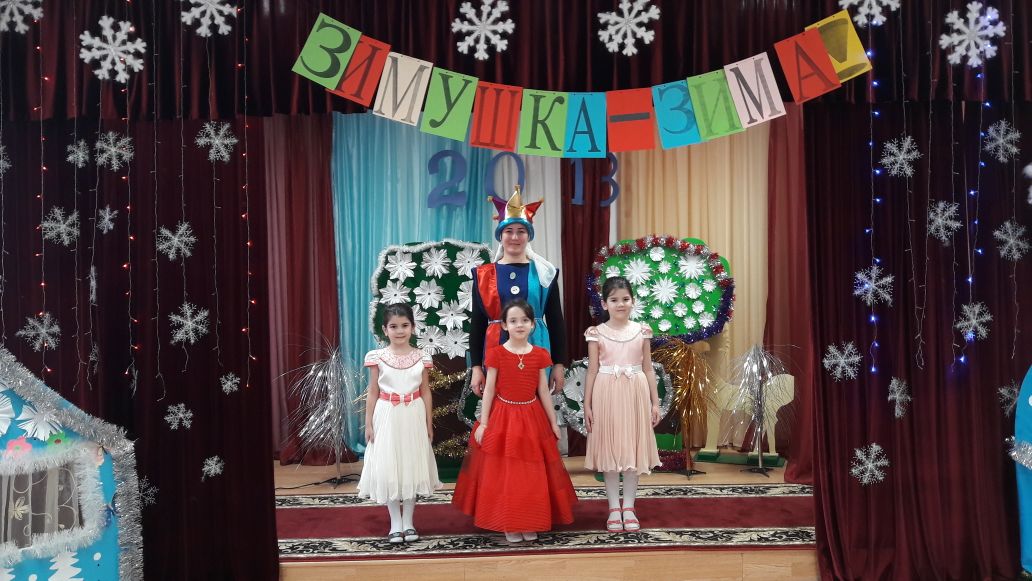 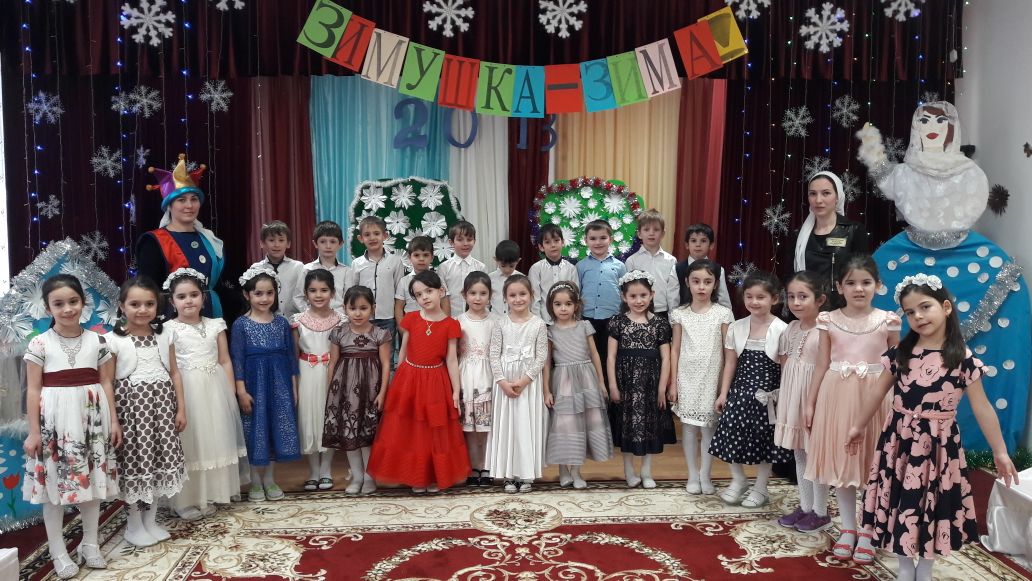 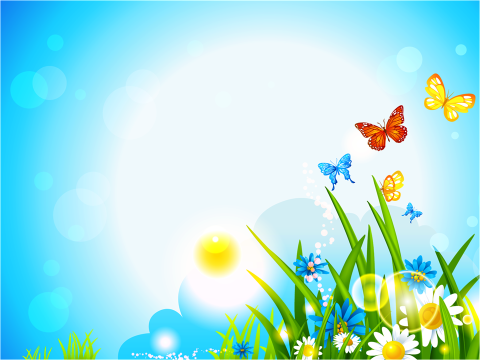 Посещение музея А-Х.Кадырова
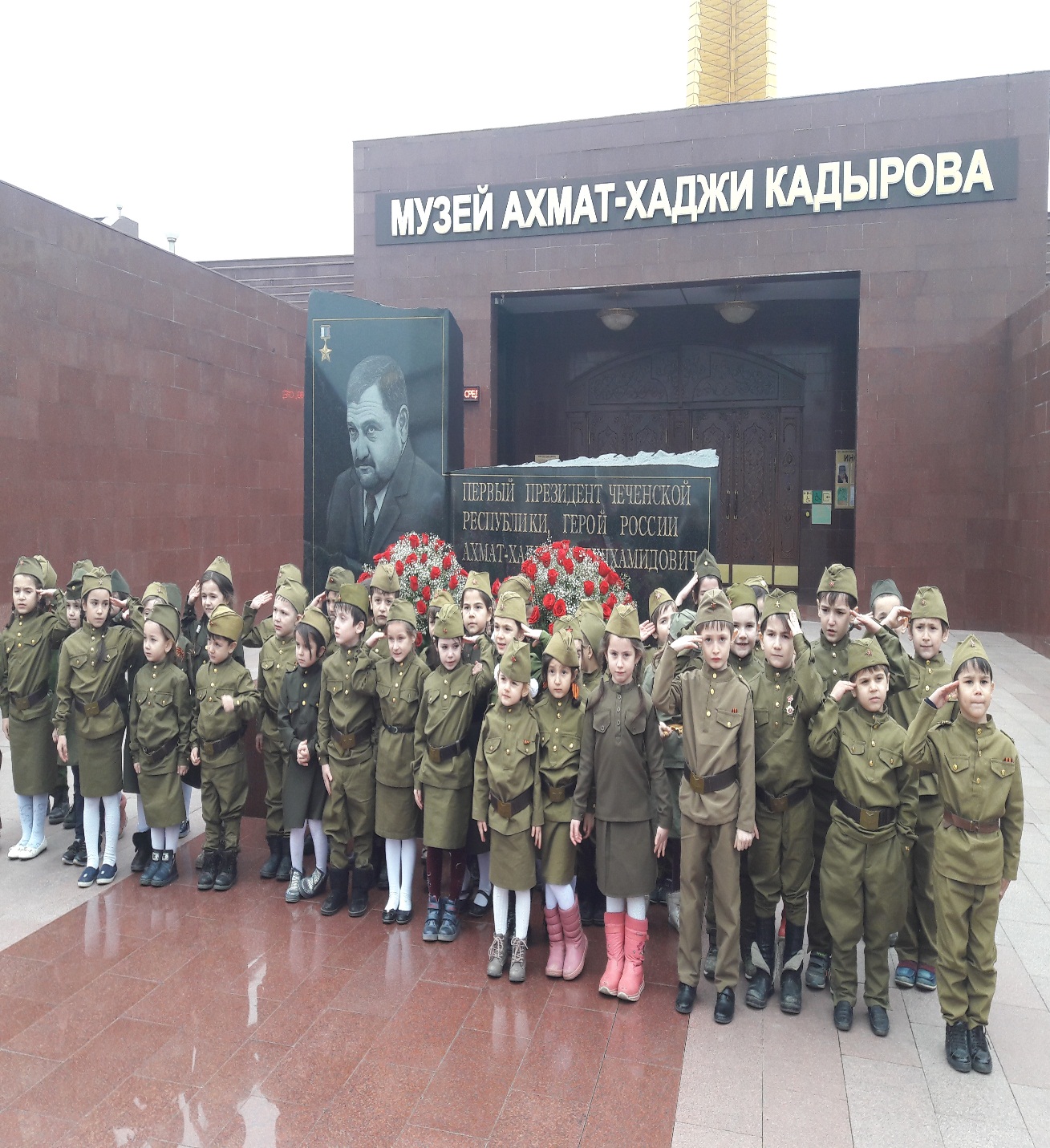 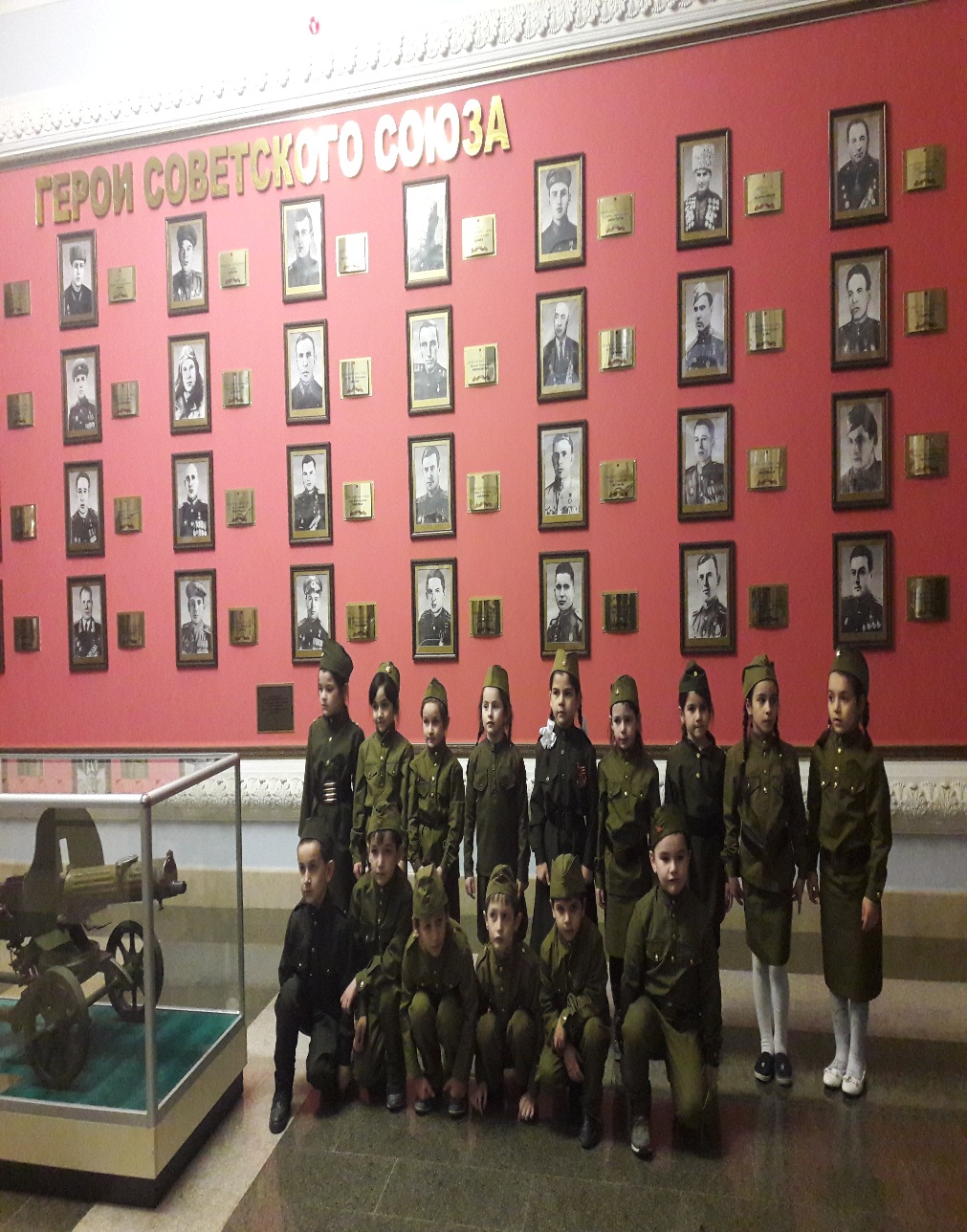 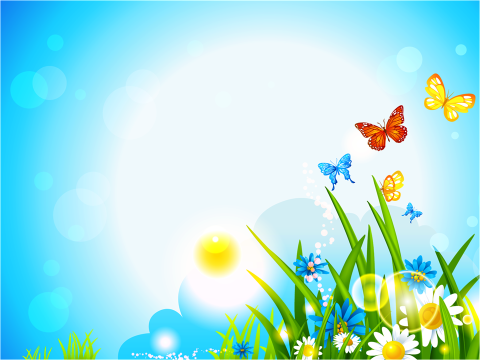 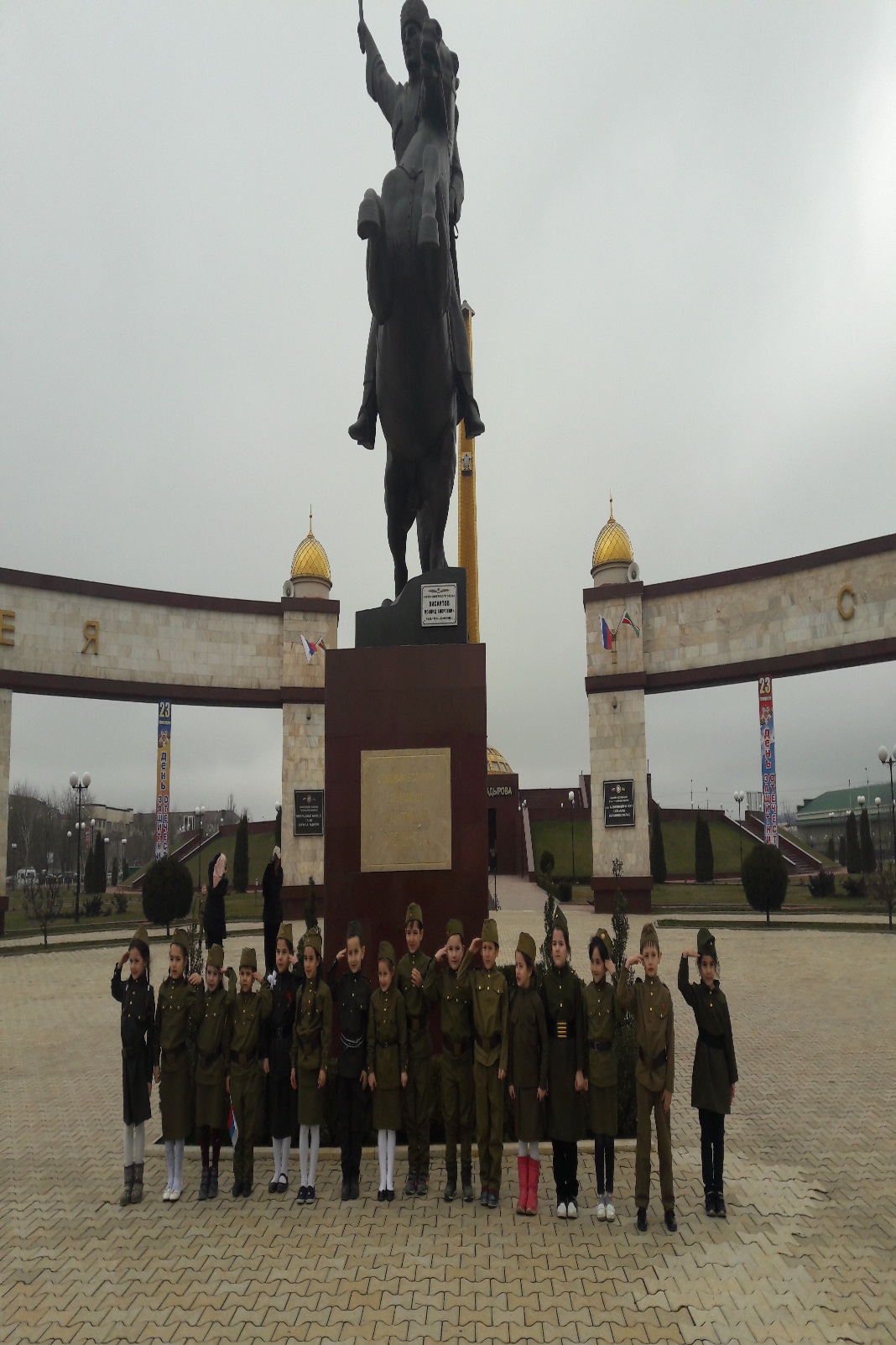 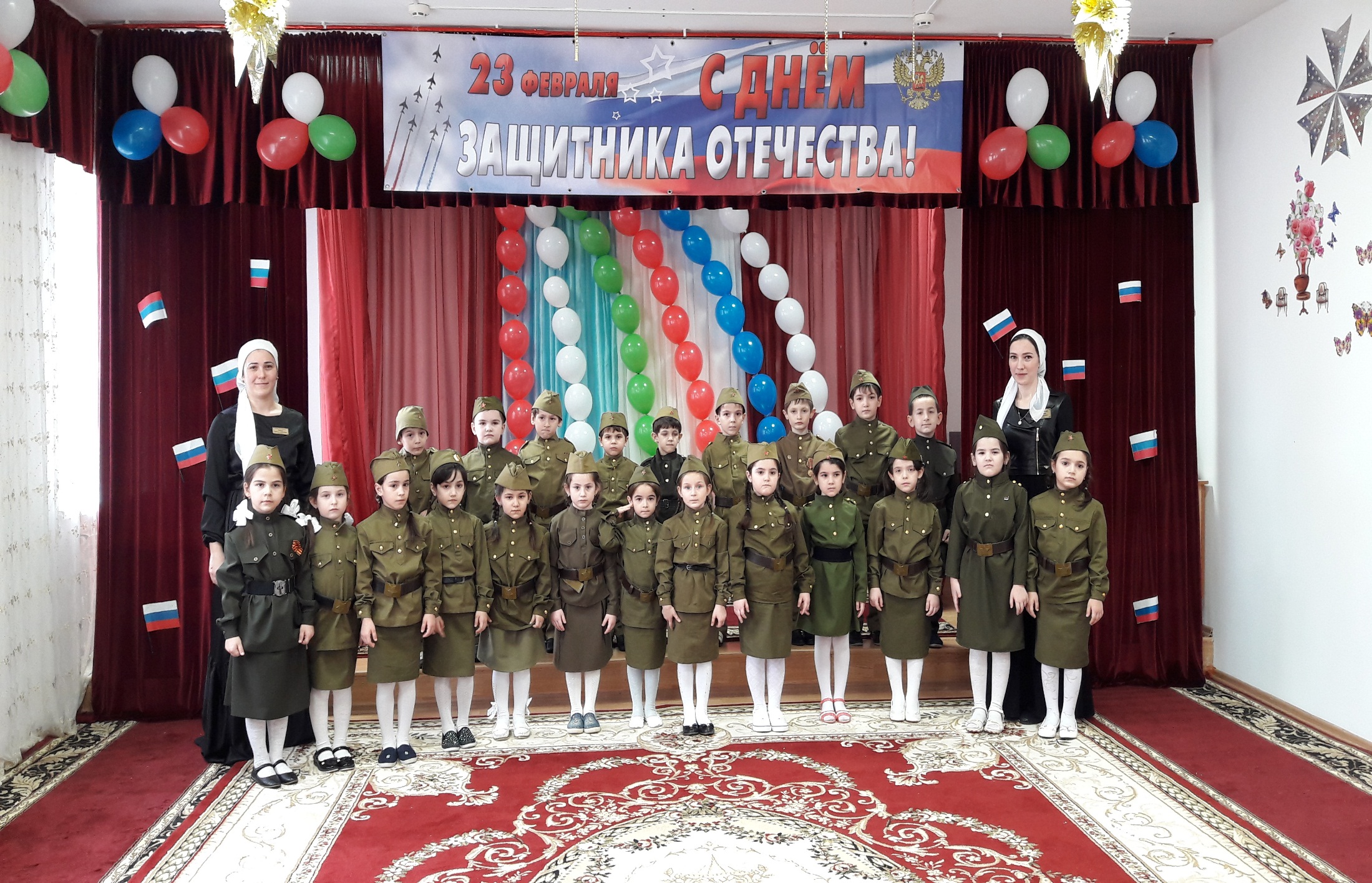 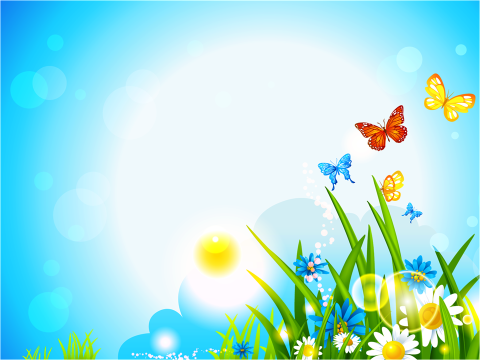 Мы на занятиях
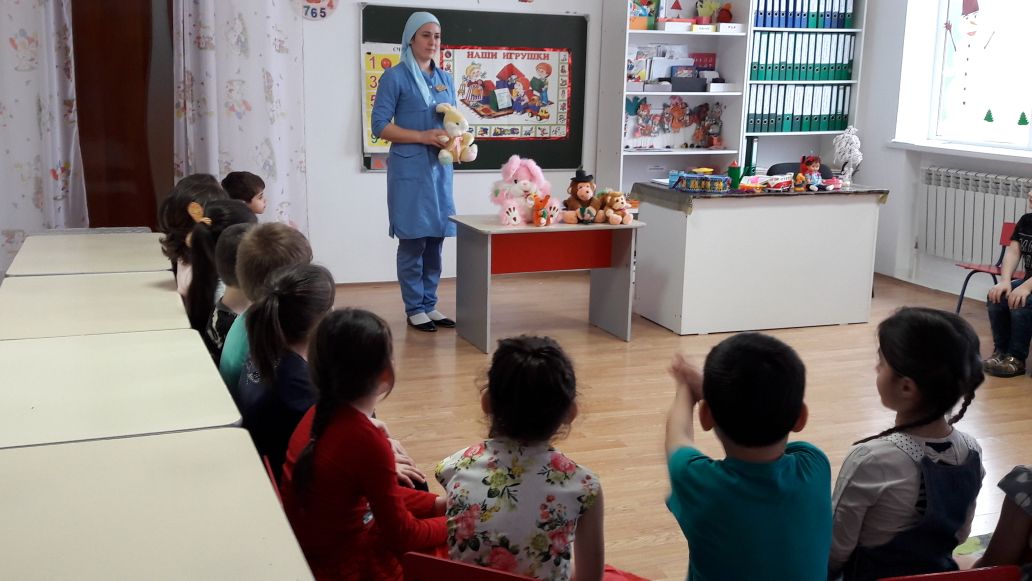 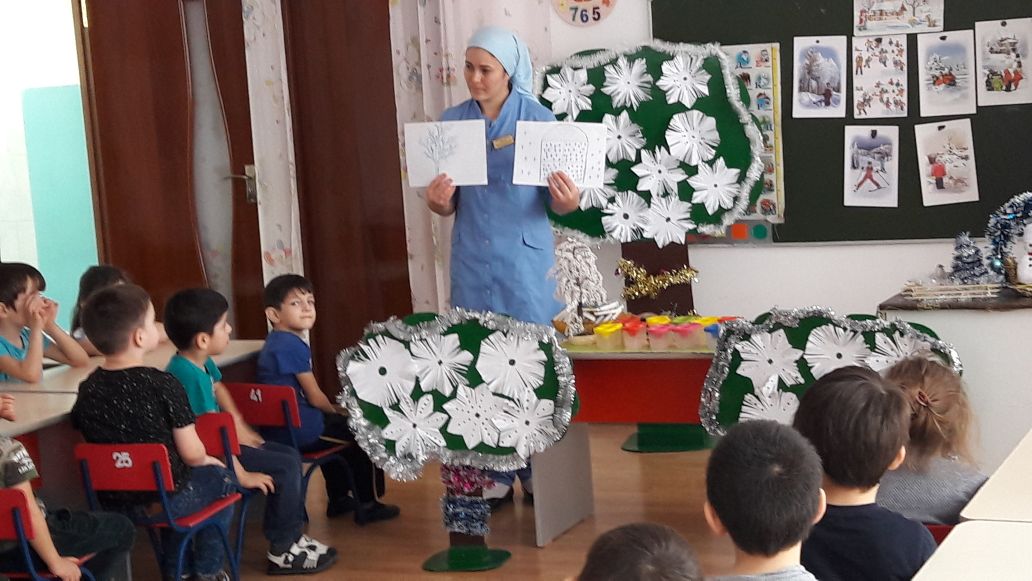 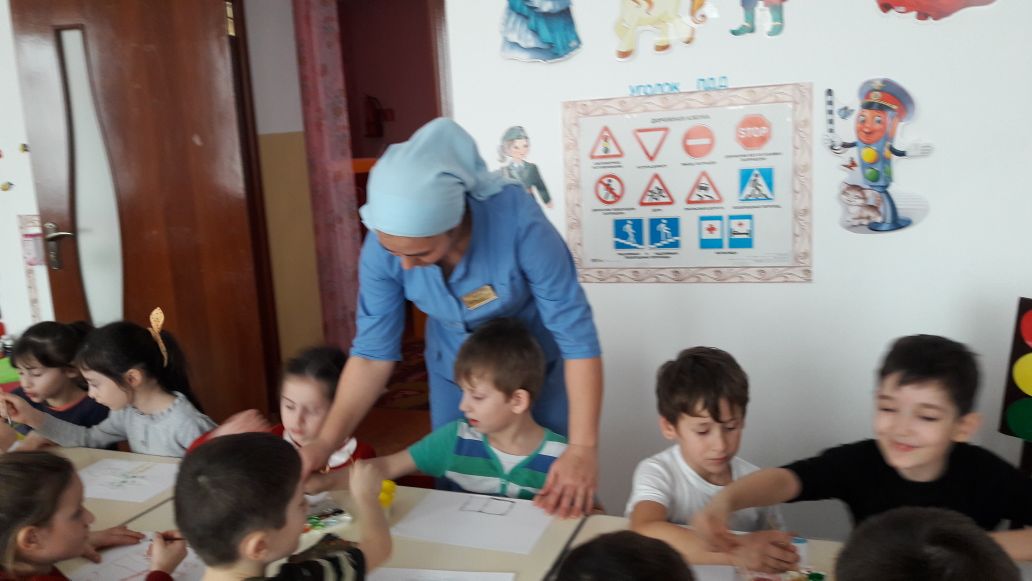 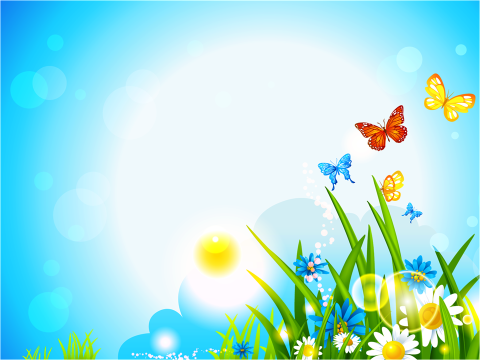 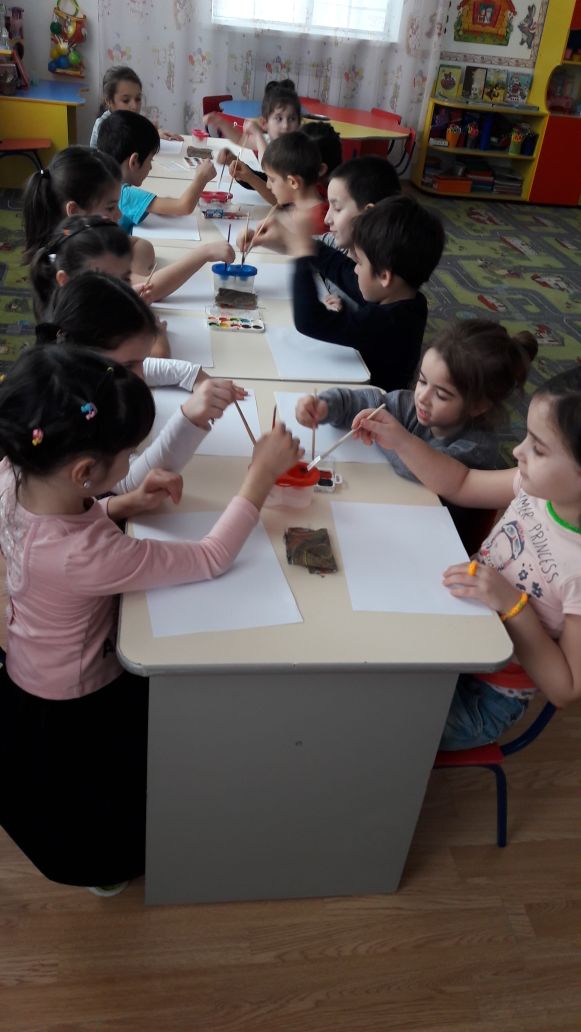 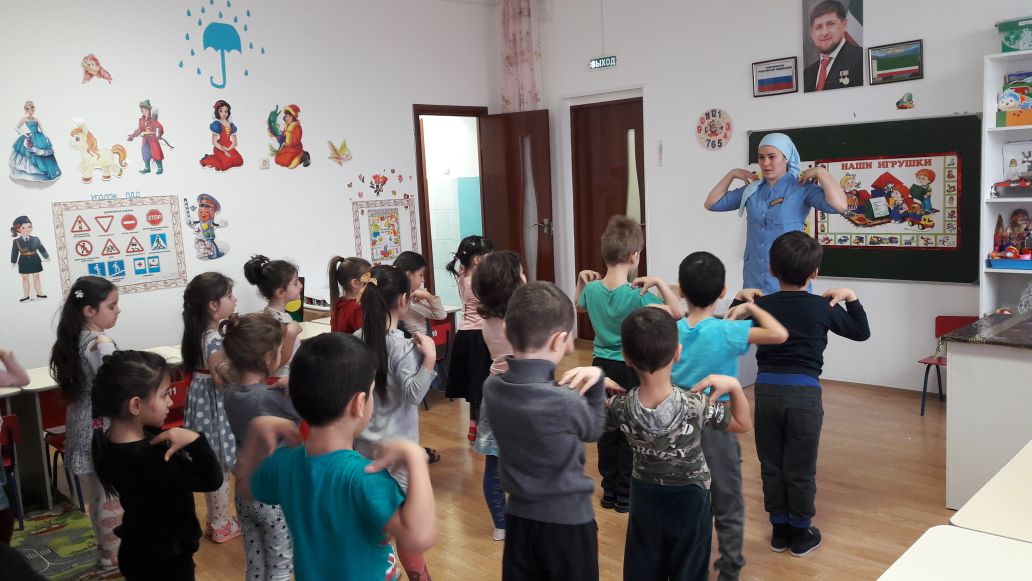 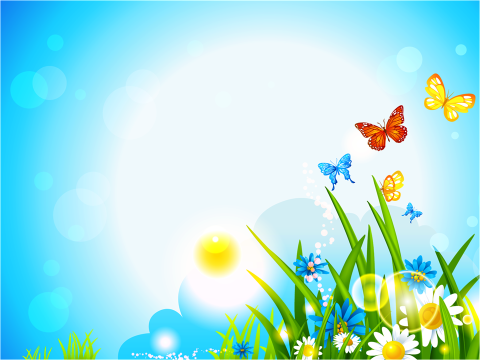 Мама-самое дорогое!
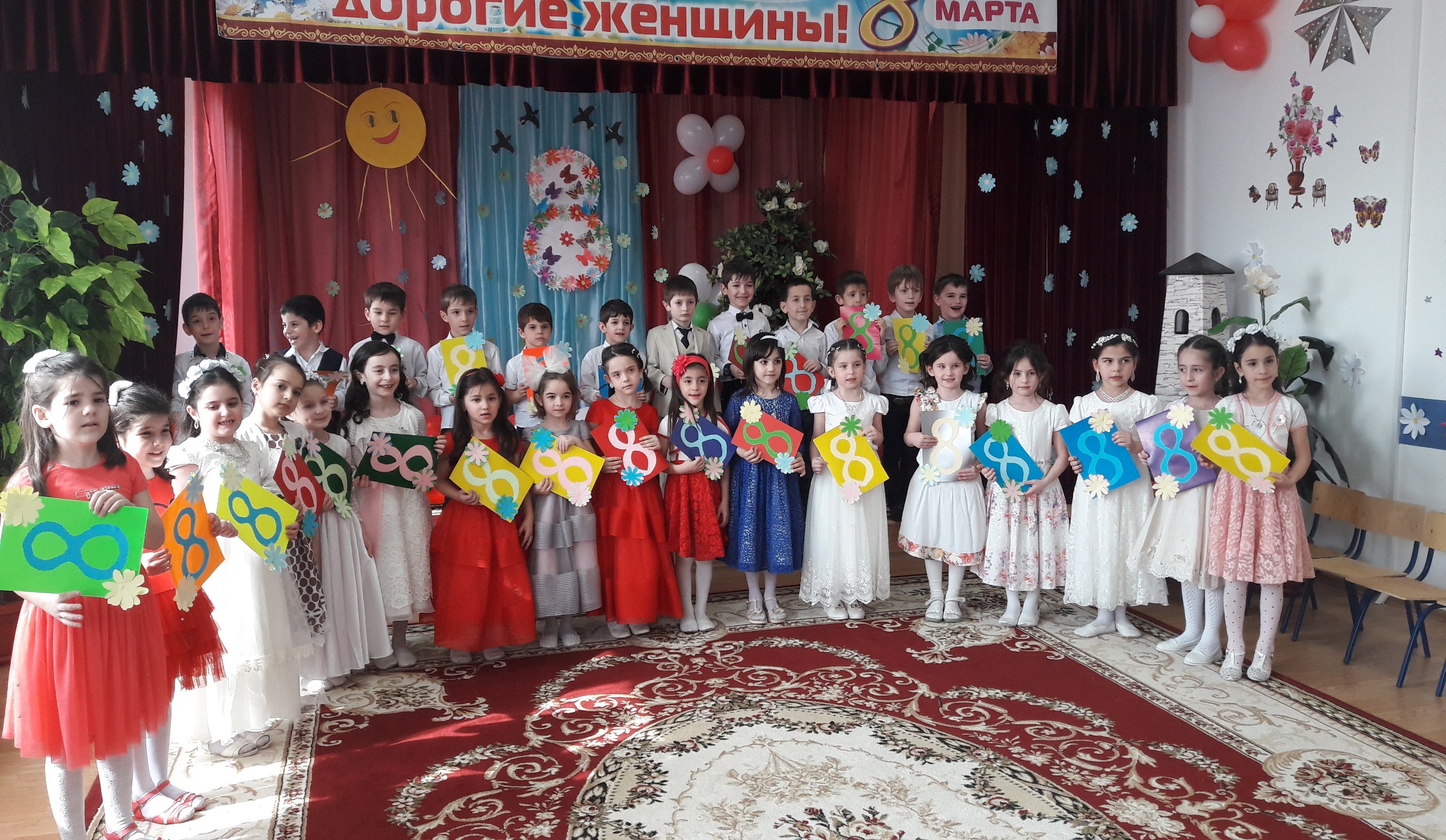 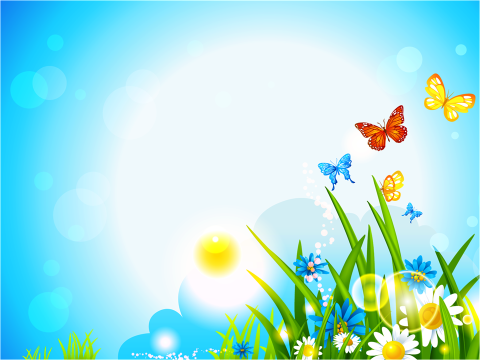 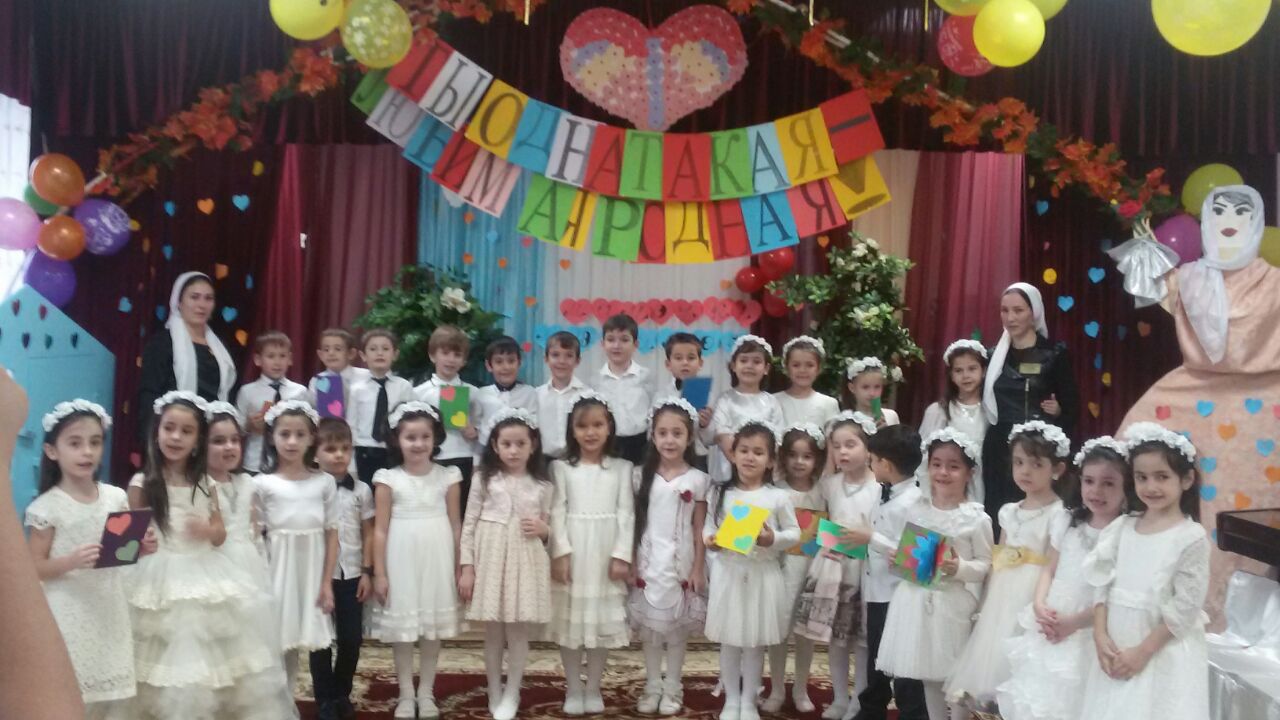 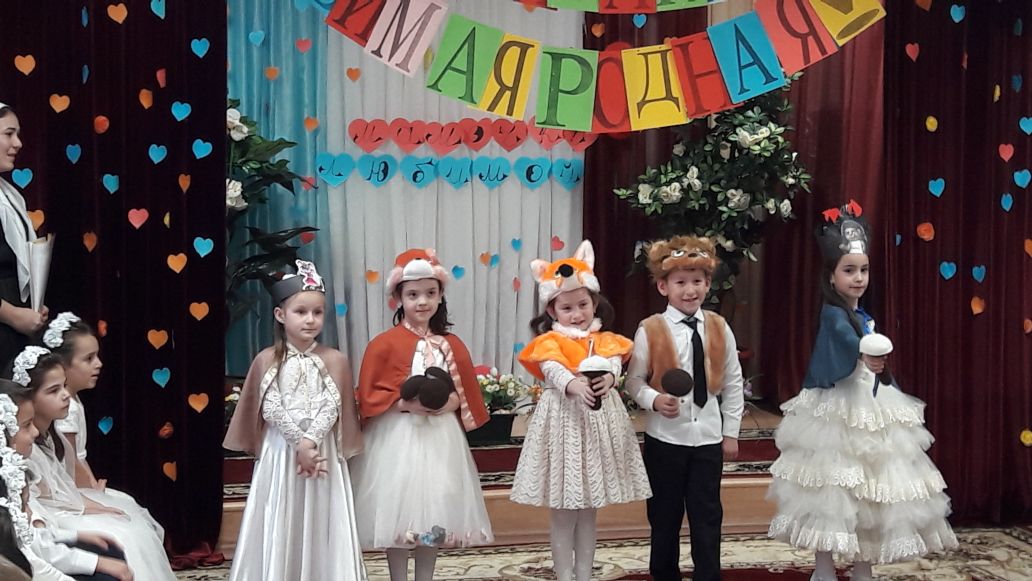 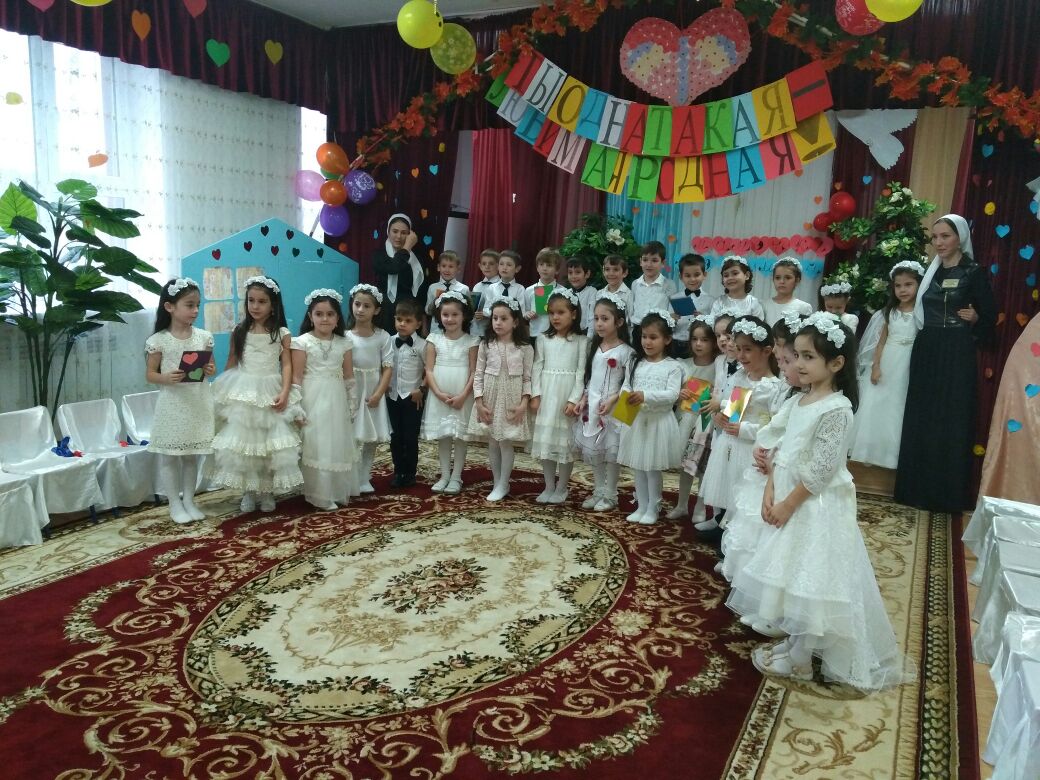 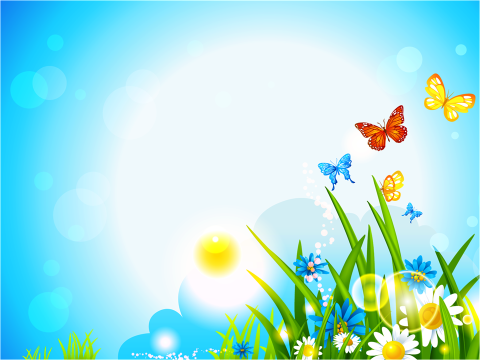 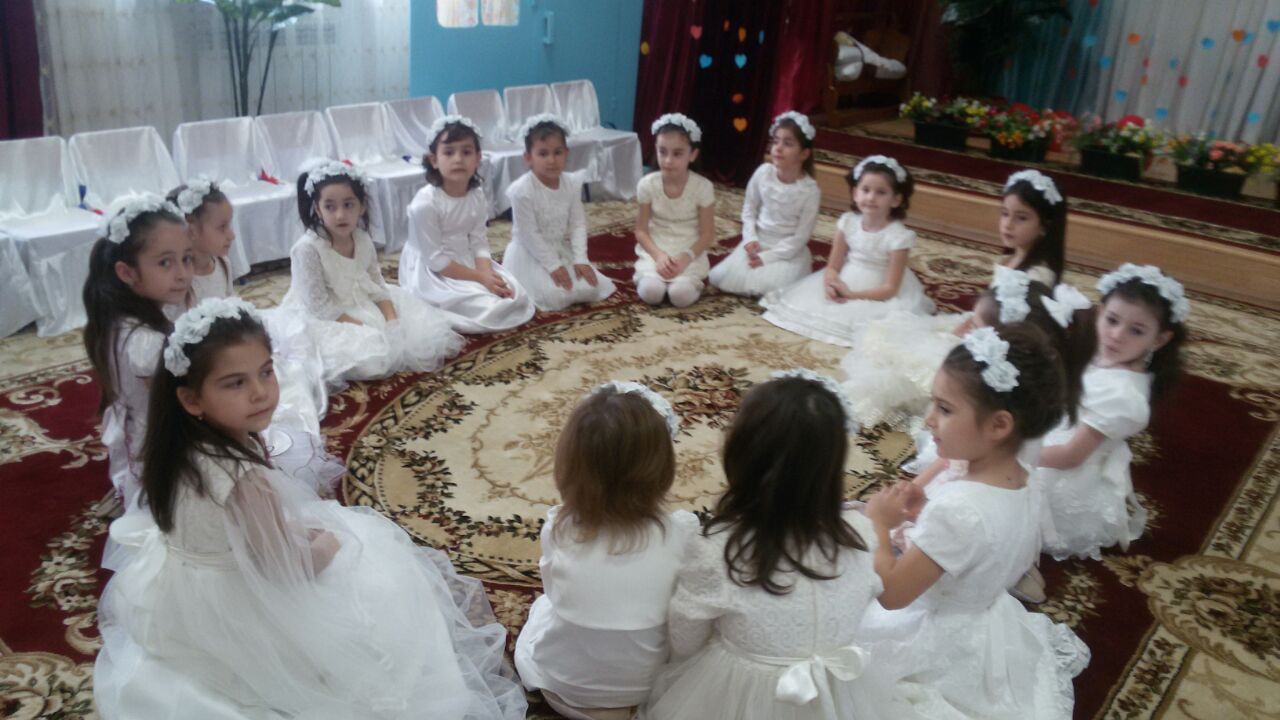 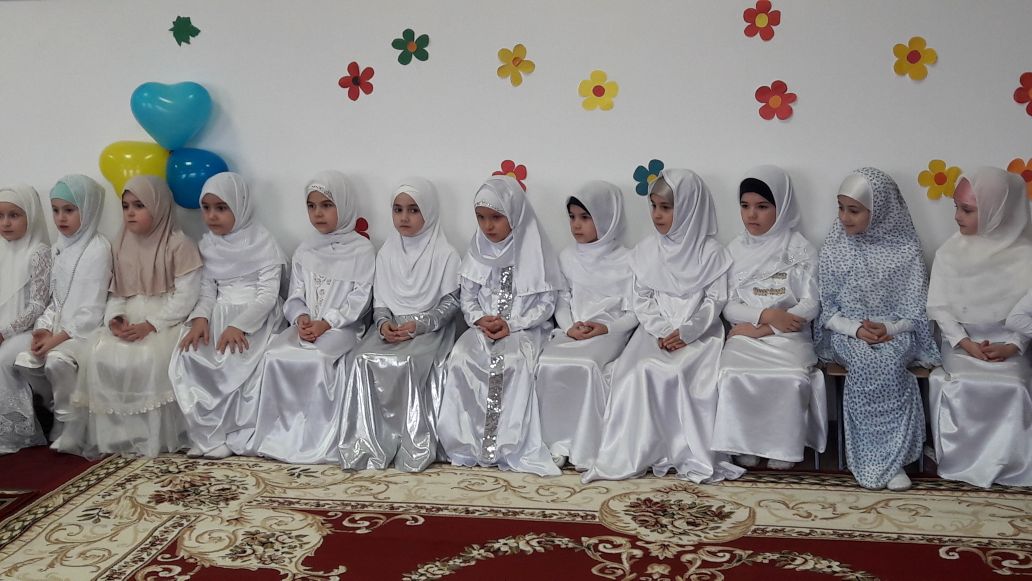 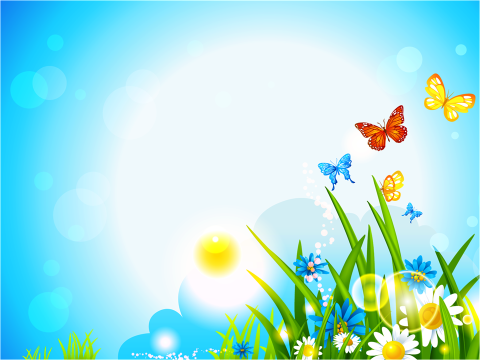 Мы на прогулке
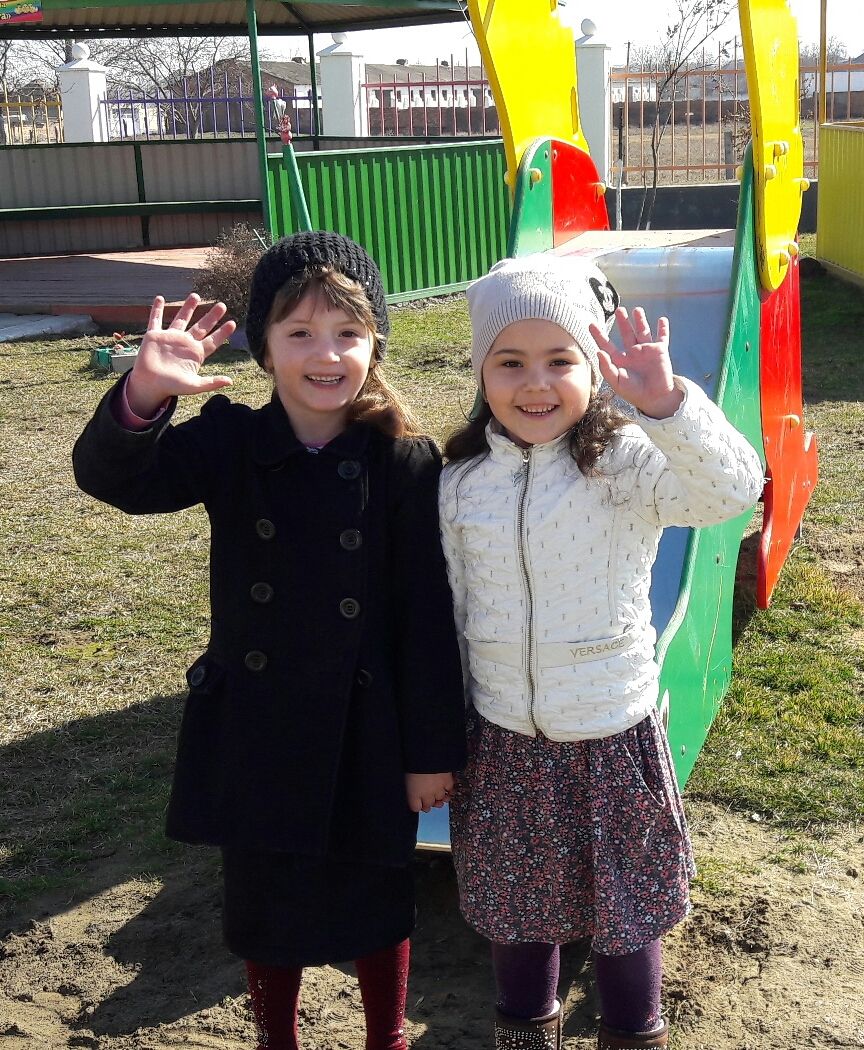 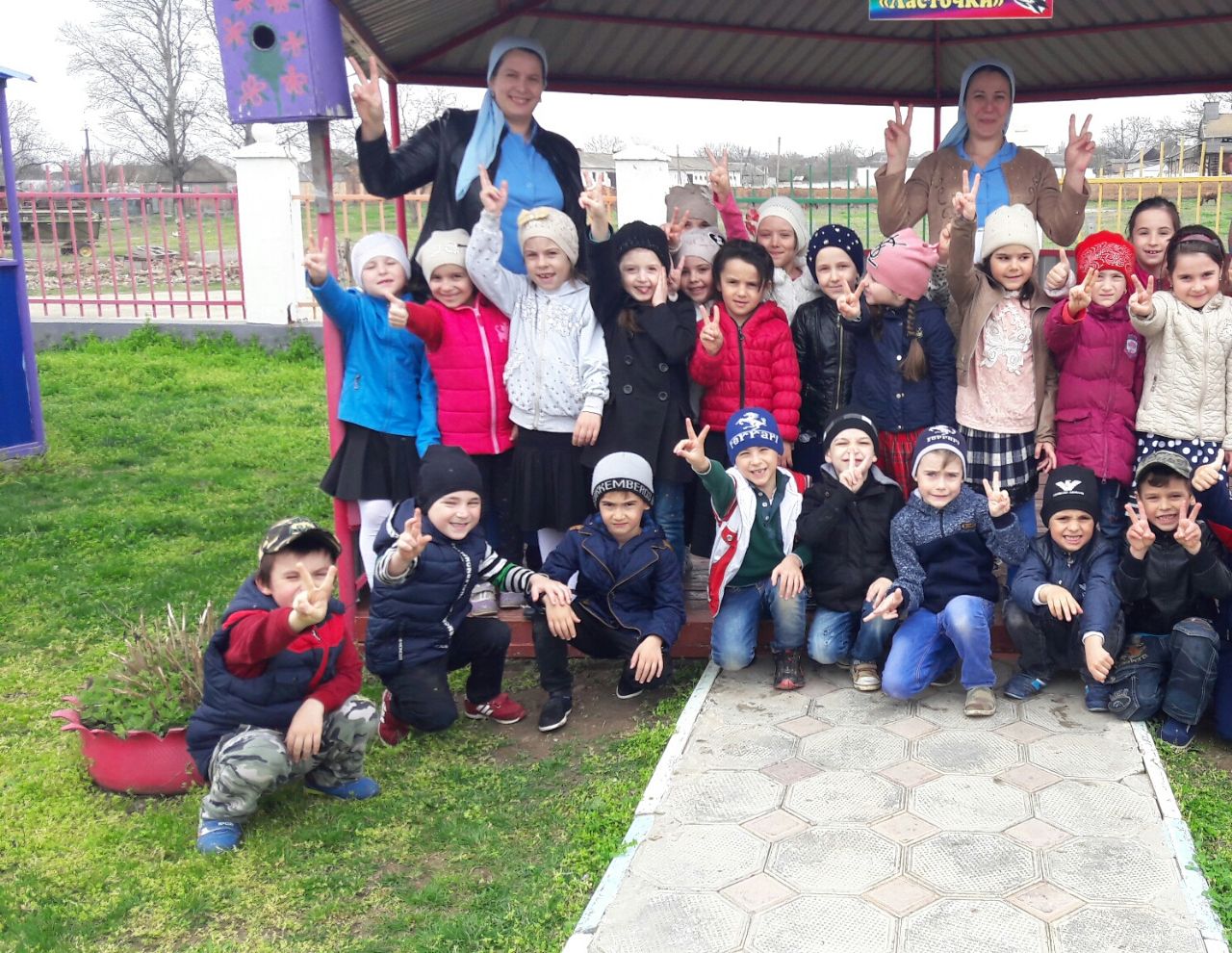 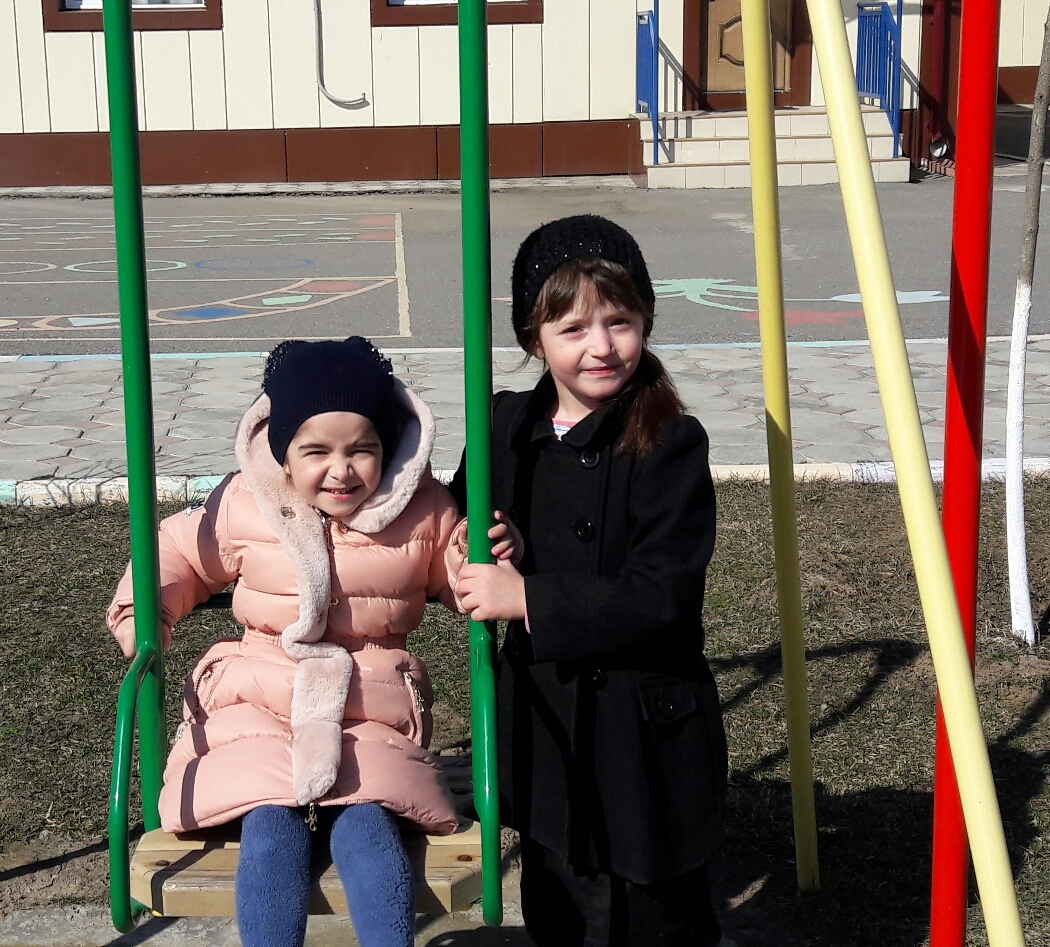 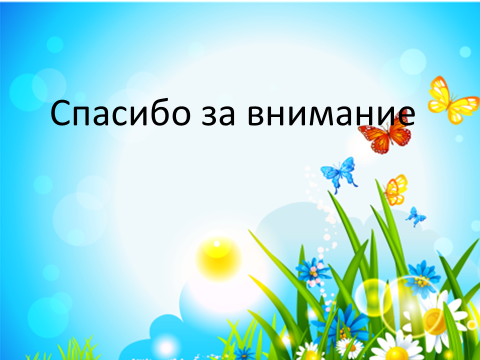